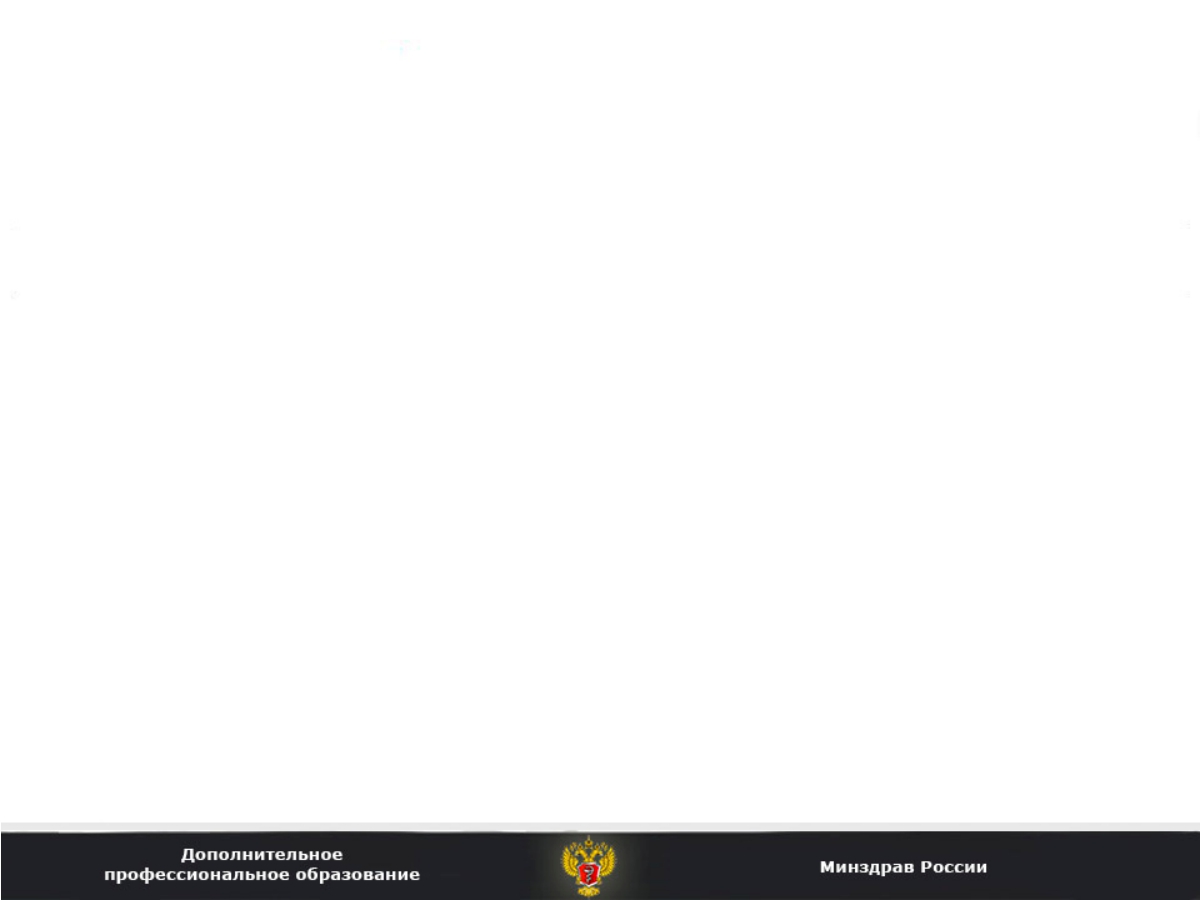 ДИАГНОСТИКА НАРУШЕНИЙ МОТИВАЦИИ И  ВОЛИ, ТЕМПЕРАМЕНТА  И
ЛИЧНОСТНЫХ ФУНКЦИЙ
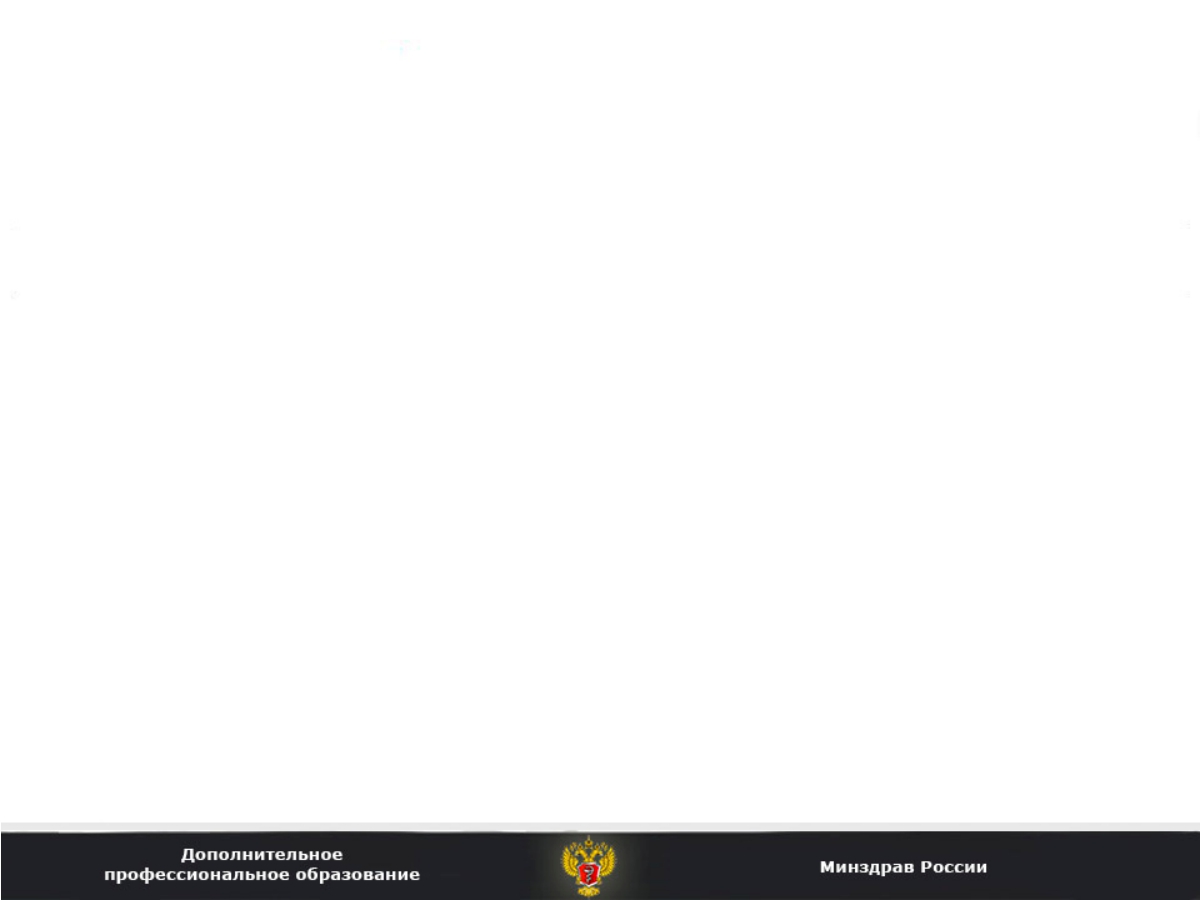 СТРУКТУРА УЧЕБНОГО СОДЕРЖАНИЯ


1. Диагностика темперамента и личности
1.1. Определение понятий «индивид», «личность», «индивидуальность» 1.2. Темперамент и его компоненты
1.3. Типология темпераментов по Гиппократу

1.4. Типология темпераментов на основе учения И.П.Павлова
1.5. Диагностика темперамента с использованием Теста-опросника Стерляу 1.6. Примеры утверждений теста-опросника Стерляу
1.7. Диагностика темперамента с помощью опросника Айзенка 1.8. Примеры вопросов личностного опросника Айзенка
1.9. Понятие личности в психологии 1.10. Акцентуация и психопатия
1.11. Методы исследования личности

1.12. Пример содержания личностных опросников

2. Нейропсихологические основы мотивации и воли
2.1. Третий структурно-функциональный блок головного мозга в концепции А.Р.Лурия 2.2. Роль лобной коры в саморегуляции психической деятельности
2.3. «Лобный синдром»: общая характеристика
2.4. Нарушения произвольной регуляции ВПФ при «лобном синдроме» и методики их диагностики 2.5. Зеркальное выполнение пробы Хэда
2.6. Инактивность наглядно-мыслительной деятельности «лобного» больного
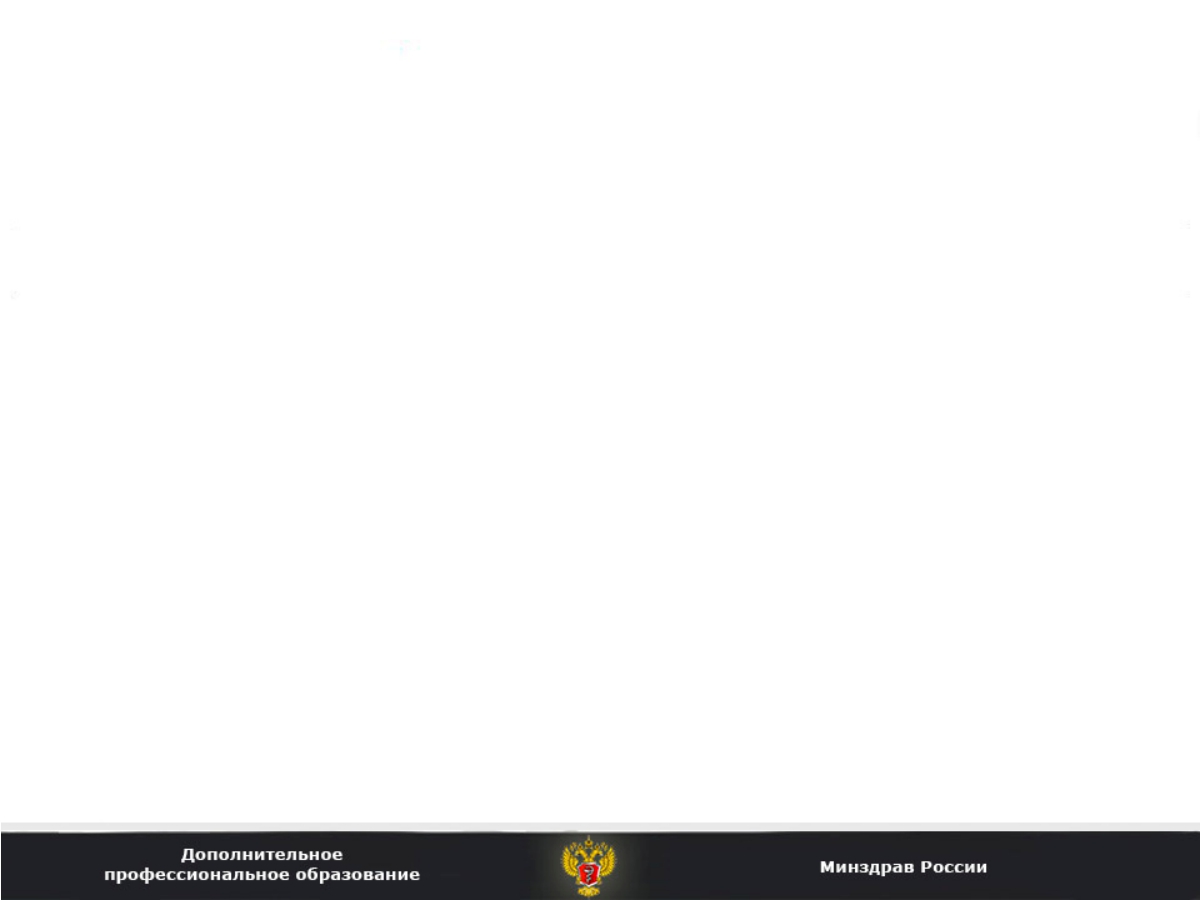 СТРУКТУРА УЧЕБНОГО СОДЕРЖАНИЯ



3. Диагностика нарушений мотивации и личности в патопсихологии

3.1. Классификация нарушений личности в патопсихологии
3.2. Нарушение опосредованности и иерархии мотивов 3.3. Самооценка личности
3.4. Уровень притязаний

3.5. Диагностика уровня притязаний

3.6. Исследование самооценки по методике Дембо-Рубинштейн

4. Личность в ситуации болезни

4.1. Понятие комплаентности
4.2. Факторы нарушения комплаентности 4.3. Опросник «Уровень комплаентности» 4.4. Понятие внутренней картины болезни 4.5. Структура внутренней картины болезни 4.6. Личностный смысл болезни
4.7. Болезнь как кризис развития периода взрослости 4.8. Классификация типов отношения к болезни
4.9. Опросник ТОБОЛ

4.10. Пример вопросов опросника ТОБОЛ
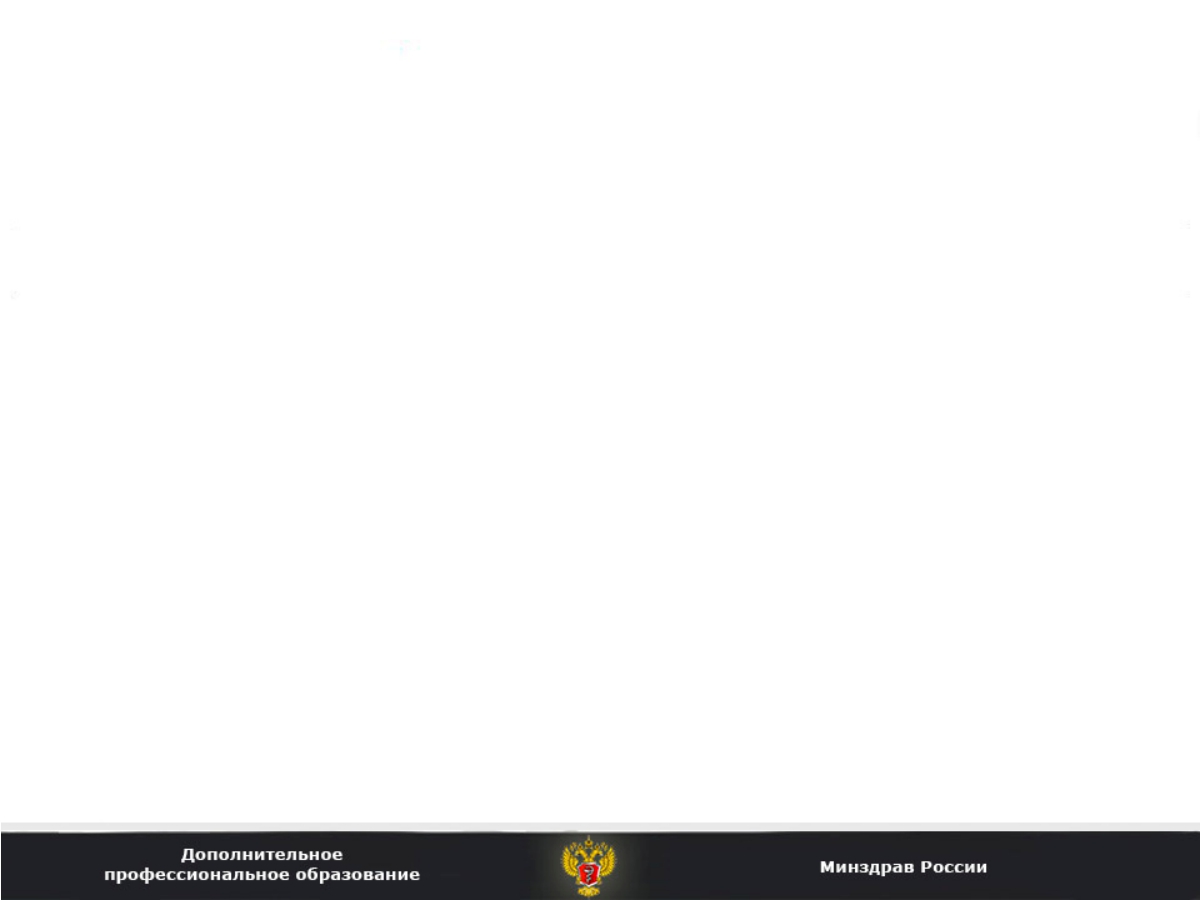 ДИАГНОСТИКА ТЕМПЕРАМЕНТА И
ЛИЧНОСТИ
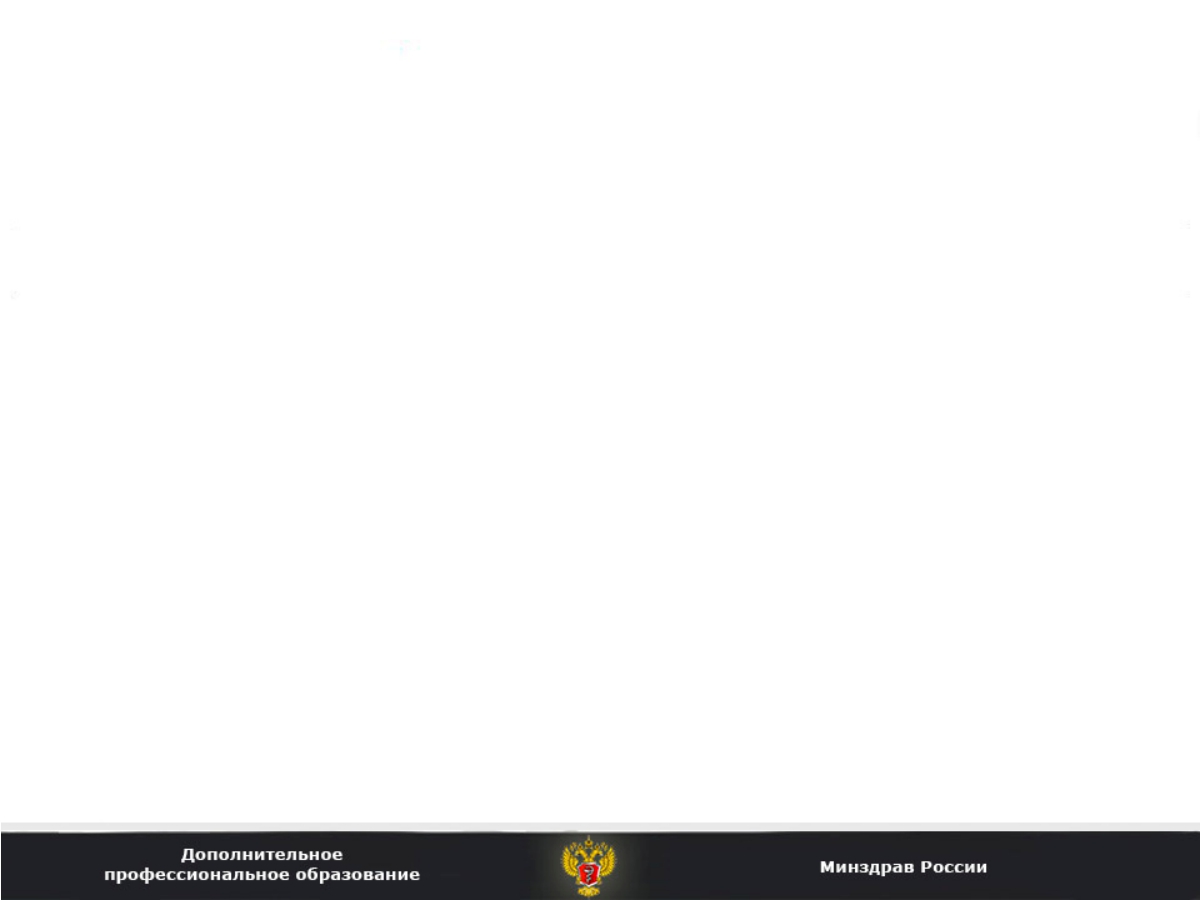 Определение понятий «индивид», «личность»,
«индивидуальность»
•
Индивид - существо, принадлежащее к человеческому роду, понятие включает в себя генотипические свойства, особенности функционирования нервной системы, темперамента, врожденные основы способностей.

–   «Индивидом рождаются».
•
Личность - социальное существо, включенное в общественные отношения, участвующее в общественном развитии и выполняющее определенную социальную роль.

–   «Личностью становятся».
•
Индивидуальность подчеркивает неповторимое своеобразие человека, то, в чем он отличен от других людей.

–   «Индивидуальность отстаивают».
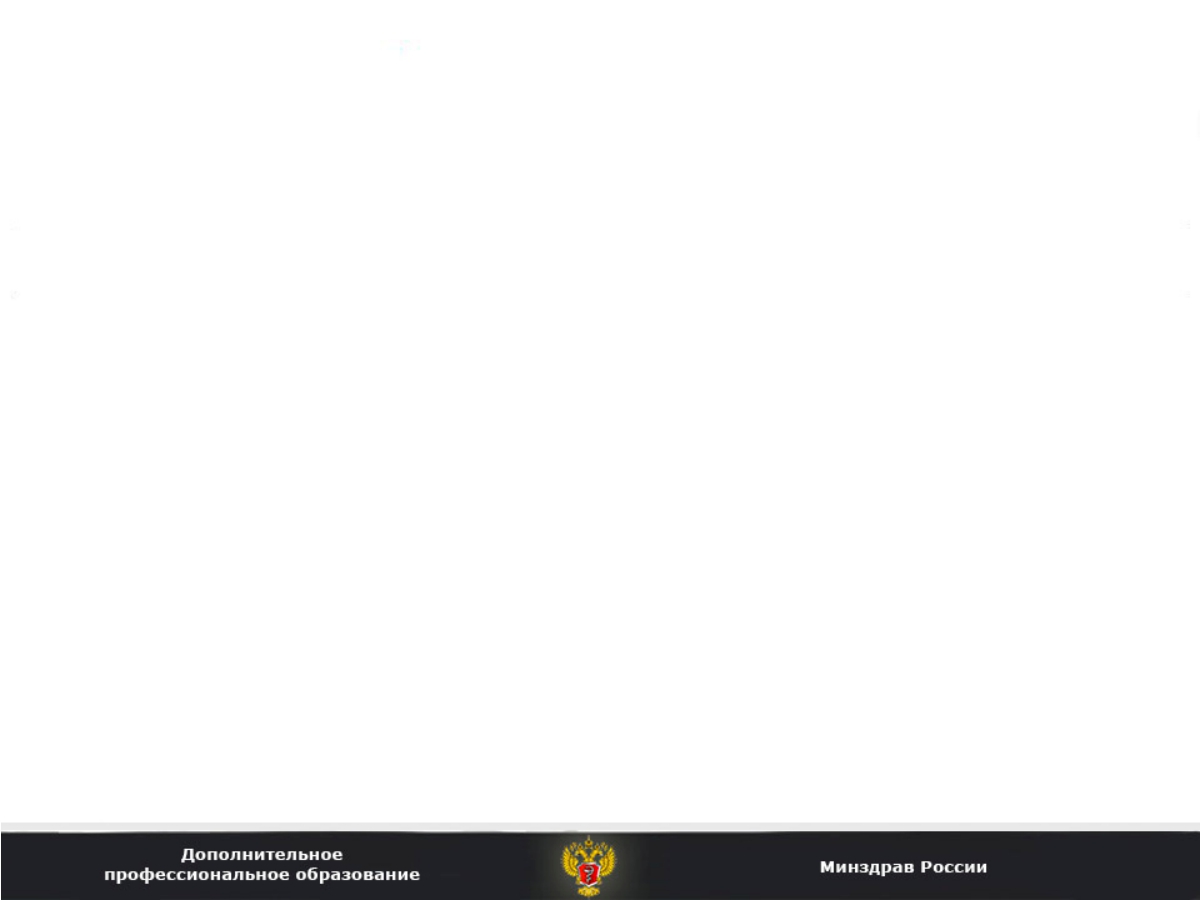 Темперамент и его компоненты





Темперамент (лат. temperamentum — «надлежащее соотношение черт») — характеристика индивида со стороны динамических особенностей его психической деятельности, т.е. темпа, быстроты, ритма, интенсивности составляющих эту деятельность психических процессов и состояний.

Компоненты темперамента:
1.	общая психическая активность индивида
2.	двигательный, или моторный,  компонент
3.	эмоциональность:
–	впечатлительность
–	импульсивность
–	эмоциональная лабильность
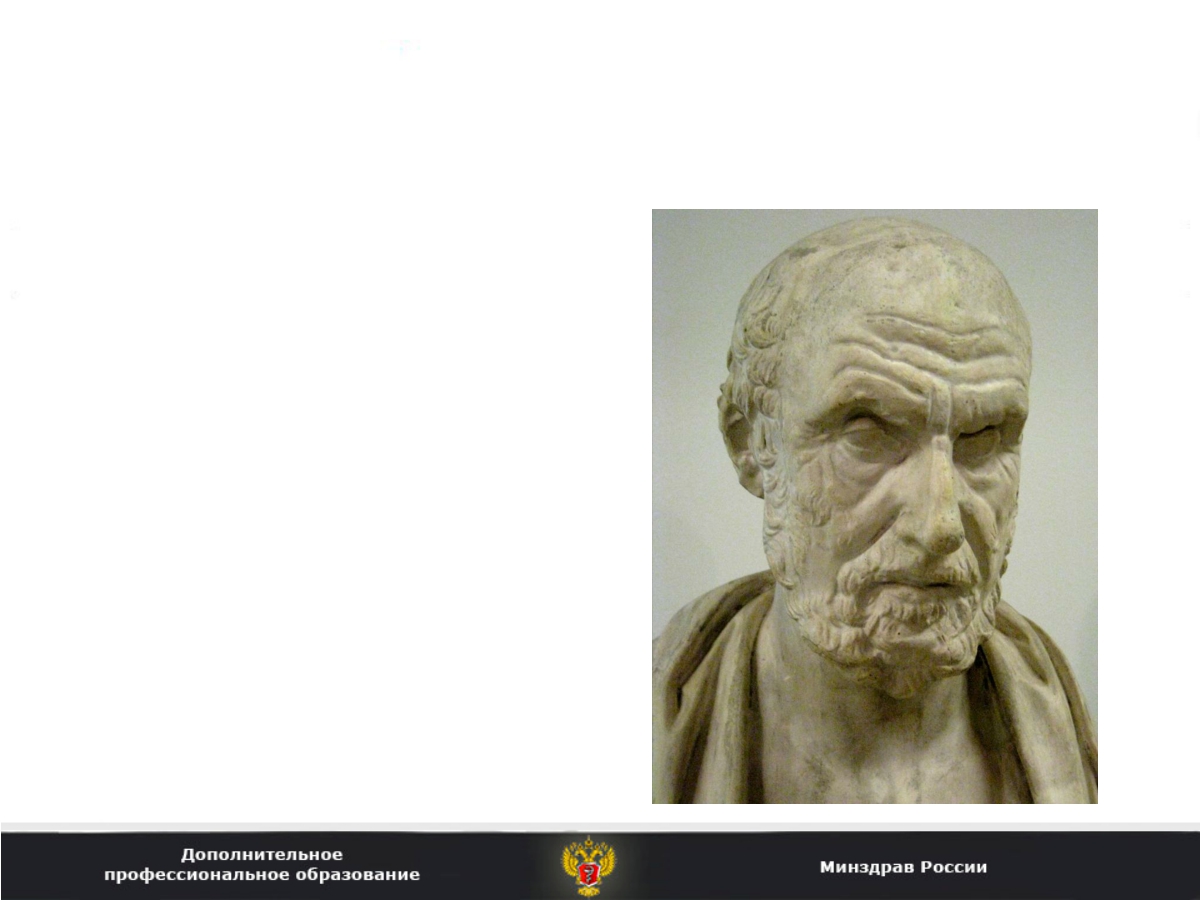 Типология темпераментов по Гиппократу



•   Гиппократ (V-IV вв. до н.э.) – древнегреческий философ, врач, «отец медицины», объяснял различия темперамента как результат смешения четырёх жидкостей, циркулирующих в человеческом организме:
–  сангвинический (от лат. sanguis — кровь)

–  холерический (от греч. chole —
желчь)
–  меланхолический (от греч.
melaina — черная желчь)
–  флегматический (от греч.
phlegma — слизь).
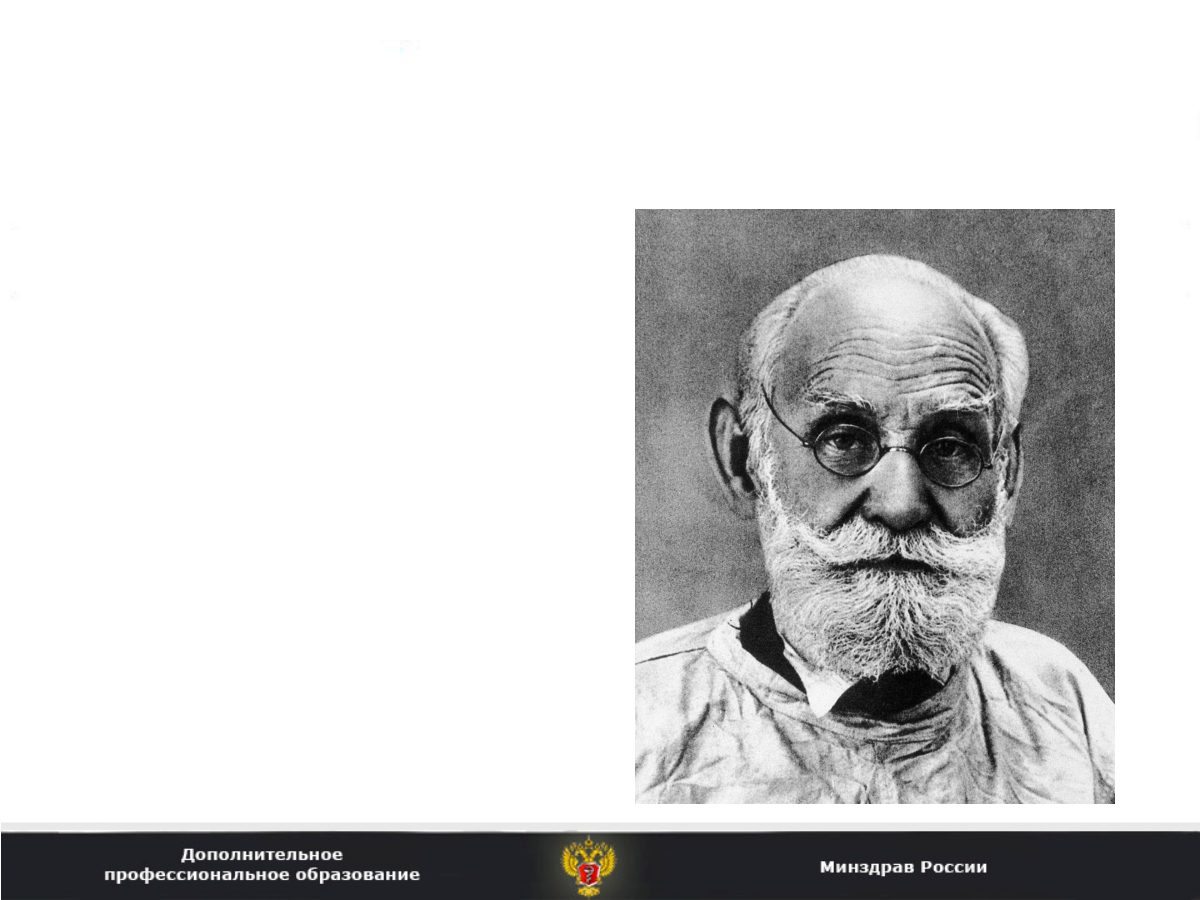 Типология темпераментов на основе учения
И.П.Павлова
•
И.П.Павлов (1849-1936) выделял типы ВНД человека в зависимости от трёх основных свойств нервной системы:

–   сила

–   уравновешенность

–   подвижность процессов возбуждения и
торможения
•
Типы темпераментов:

–   сильный, уравновешенный, подвижный
(сангвиник)

–   сильный, уравновешенный, инертный
(флегматик)
–   сильный, неуравновешенный (холерик) –   слабый (меланхолик)
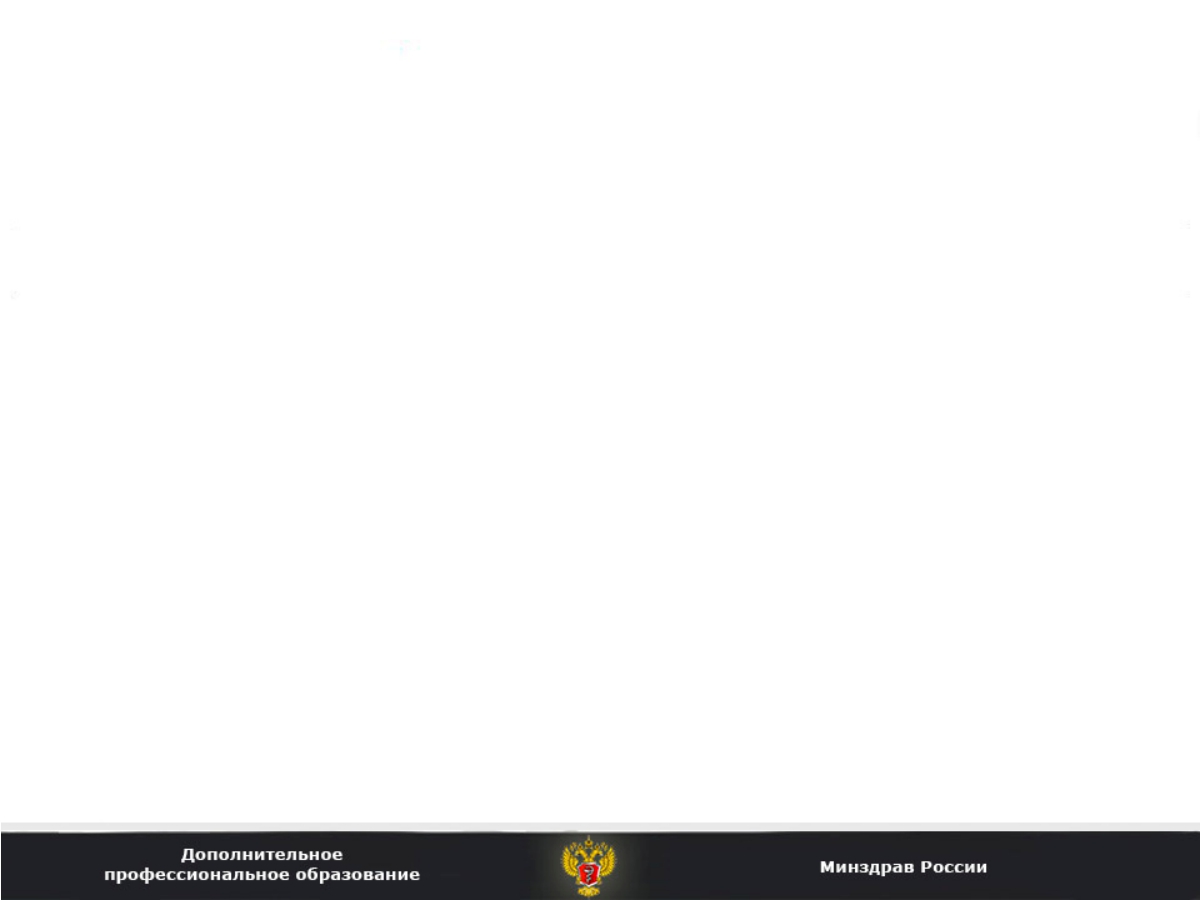 Диагностика темперамента с использованием
Теста-опросника Стерляу


•   Опросник основывается на представлениях о темпераменте И.П.Павлова и также известен как «Павловский опросник темперамента».
•   Предназначен для изучения типа нервной деятельности лиц
юношеского возраста и взрослых.
•   Содержит 134 утверждения с вариантами ответа «да» и «нет».

•   Оценивает темперамент по трём параметрам:

–   уровень процессов возбуждения –   уровень процессов торможения

–   уровень подвижности нервных процессов

•   Сумма в 42 балла и выше по каждому свойству рассматривается
как высокая степень его выраженности.
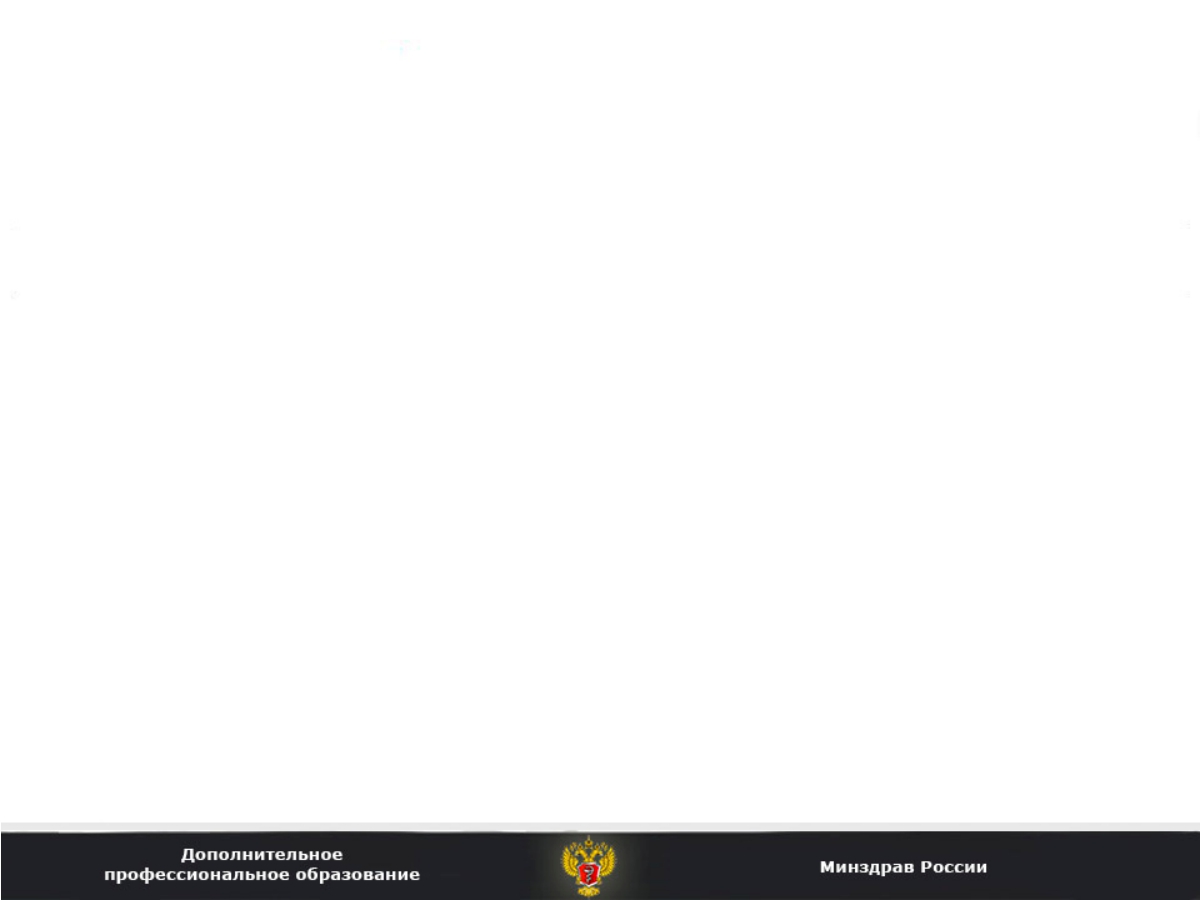 Примеры утверждений теста-опросника Стерляу
•	сила процессов возбуждения:
–	3. Достаточно ли Вам непродолжительного отдыха для восстановления сил после продолжительной работы?
–	4. Умеете ли Вы работать в неблагоприятных условиях?
–	7. Будучи увлеченным работой, забываете ли Вы об усталости?
•	сила процессов торможения:
–
2. Способны ли Вы воздержаться от того или иного действия до момента, пока не получите соответствующего распоряжения?
–	5. Воздерживаетесь ли Вы во время дискуссий от неделовых, эмоциональных аргументов?
–	8. Способны ли Вы, поручив кому-нибудь определенную работу, терпеливо ожидать ее окончания?
•	подвижность нервных процессов:
–	1. Относите ли Вы себя к людям, легко устанавливающим товарищеские контакты?
–	6. Легко ли Вы возвращаетесь к ранее выполняемой работе после длительного перерыва (отпуска, каникул)?
–	9. Засыпаете ли Вы одинаково легко, ложась спать в разное время суток?
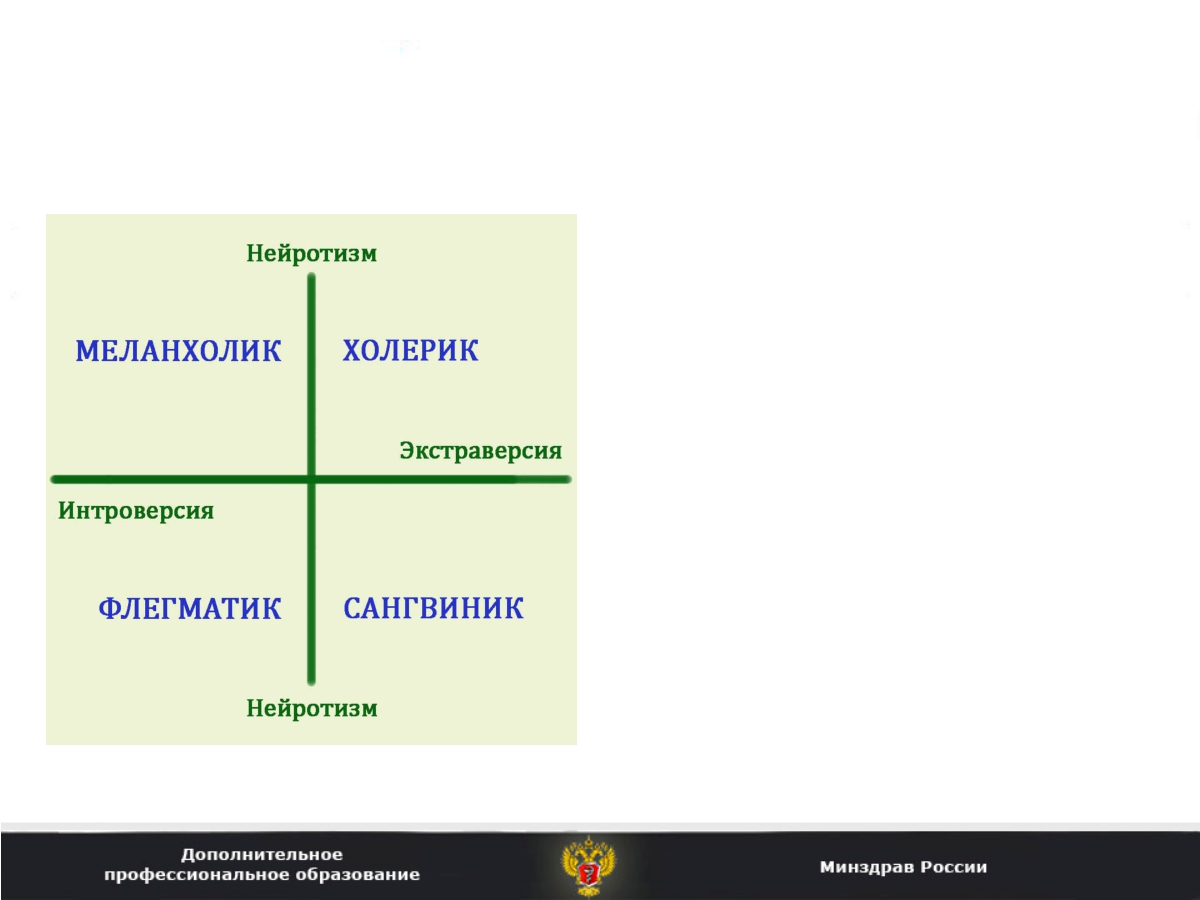 Диагностика темперамента с помощью
опросника Айзенка
•
Британский психолог Г.Айзенк (1916-1997) полагал, что совокупность описывающих человека черт можно представить посредством двух главных факторов:
•
экстраверсия/интроверсия -ориентация личности либо на мир внешних объектов, либо на субъективный внутренний мир;
•
нейротизм - эмоциональная устойчивость или неустойчивость.
•
Пересечение этих двух биполярных характеристик позволяет достаточно чётко отнести человека к одному из четырех типов темперамента.
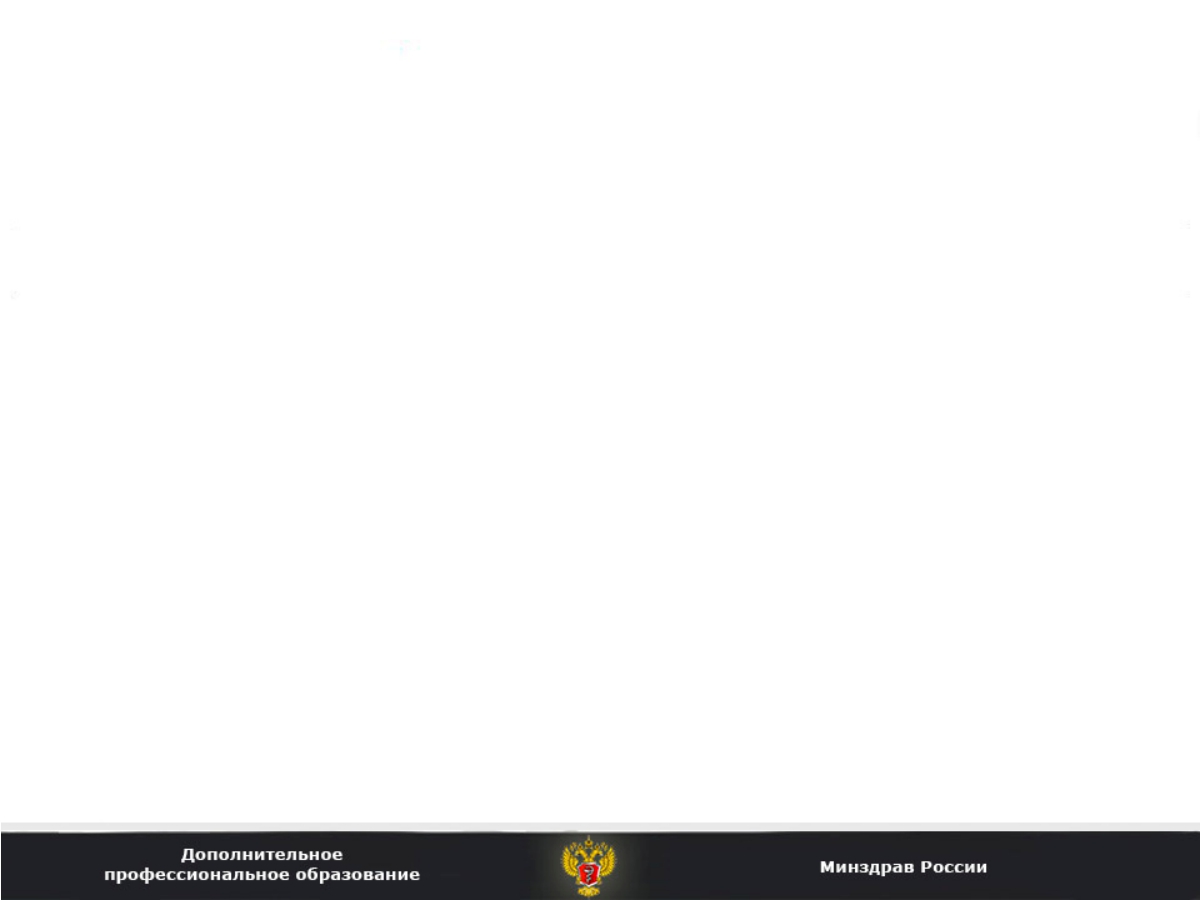 Примеры вопросов личностного опросника
Айзенка
•	Текст опросника EPI (вариант А); 57 вопросов; ответы: + (да) и – (нет)
экстраверсия-интроверсия

–	1. Часто ли вы испытываете тягу к новым впечатлениям, к тому, чтобы отвлечься, испытывать сильные ощущения?

–	3. Считаете ли вы себя беззаботным человеком?

–	8. Быстро ли вы обычно действуете и говорите, не тратите ли много времени на обдумывание?

–	10. Верно ли, что на спор вы способны решиться на все?

–	13. Часто ли бывает, что вы действуете необдуманно, под влиянием момента?
•
•
нейротизм

–	2. Часто ли вы чувствуете, что нуждаетесь в друзьях, которые могут вас понять, ободрить или посочувствовать?

–	4. Очень ли трудно вам отказываться от своих намерений?

–	7. Часто ли у вас бывают спады и подъемы настроения?

–	9. Возникало ли у вас когда-нибудь чувство, что вы несчастны, хотя никакой серьезной причины для этого не было?

–	11. Смущаетесь ли вы, когда хотите познакомиться с человеком противоположного пола, который вам симпатичен?
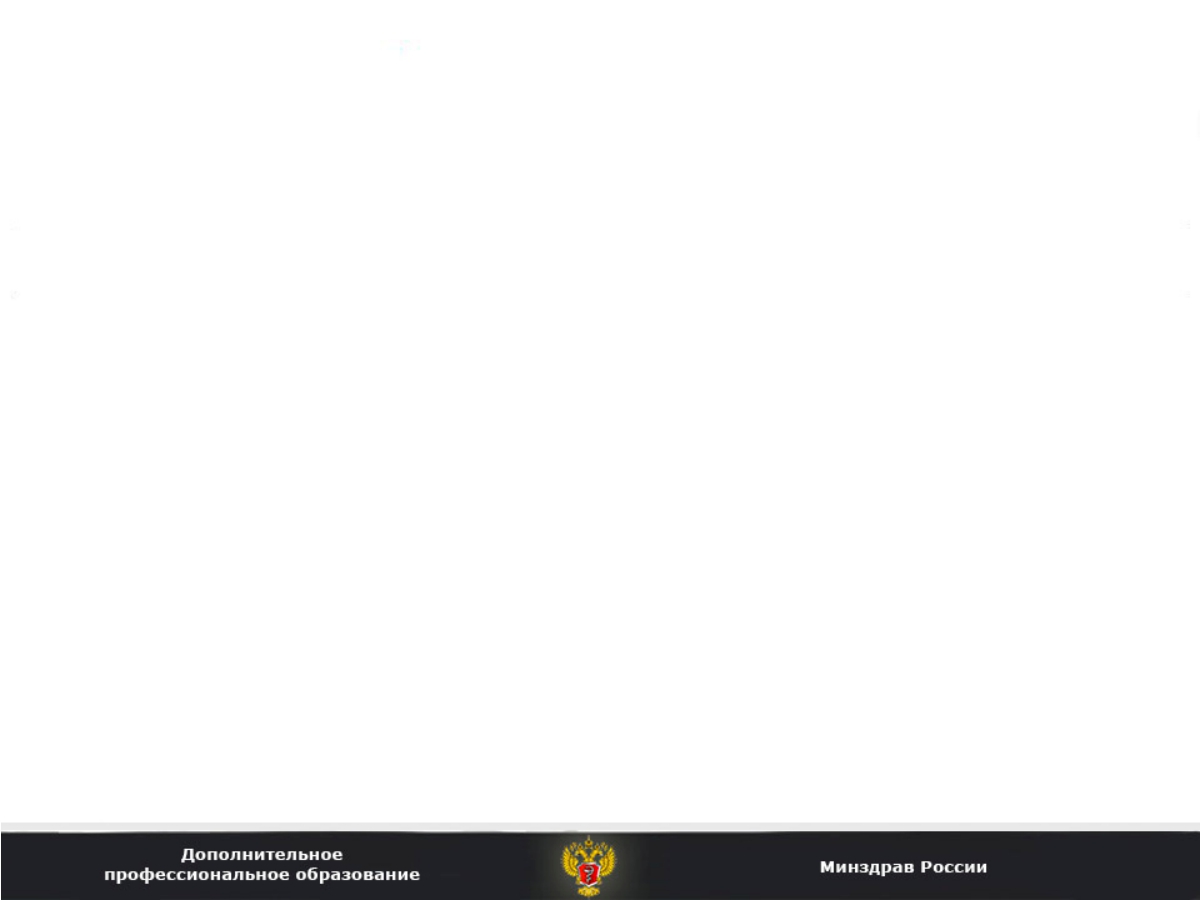 Понятие личности в психологии
•
Проблема отсутствия единых общенаучных и клинико-психологических оснований изучения личности.
•
Компоненты теорий личности:
–   структура личности –   мотивация

–   развитие личности

–   психологическое здоровье, психопатология, психотерапия
•
Общие положения теорий личности:

–   значение индивидуальных различий;

–   личность как гипотетическая структура или организация, придающая целостность,
связность и последовательность наблюдаемому поведению индивида;

–   важность рассмотрения личности в динамике – в соотношении с жизненной
историей индивида и перспективами его развития.
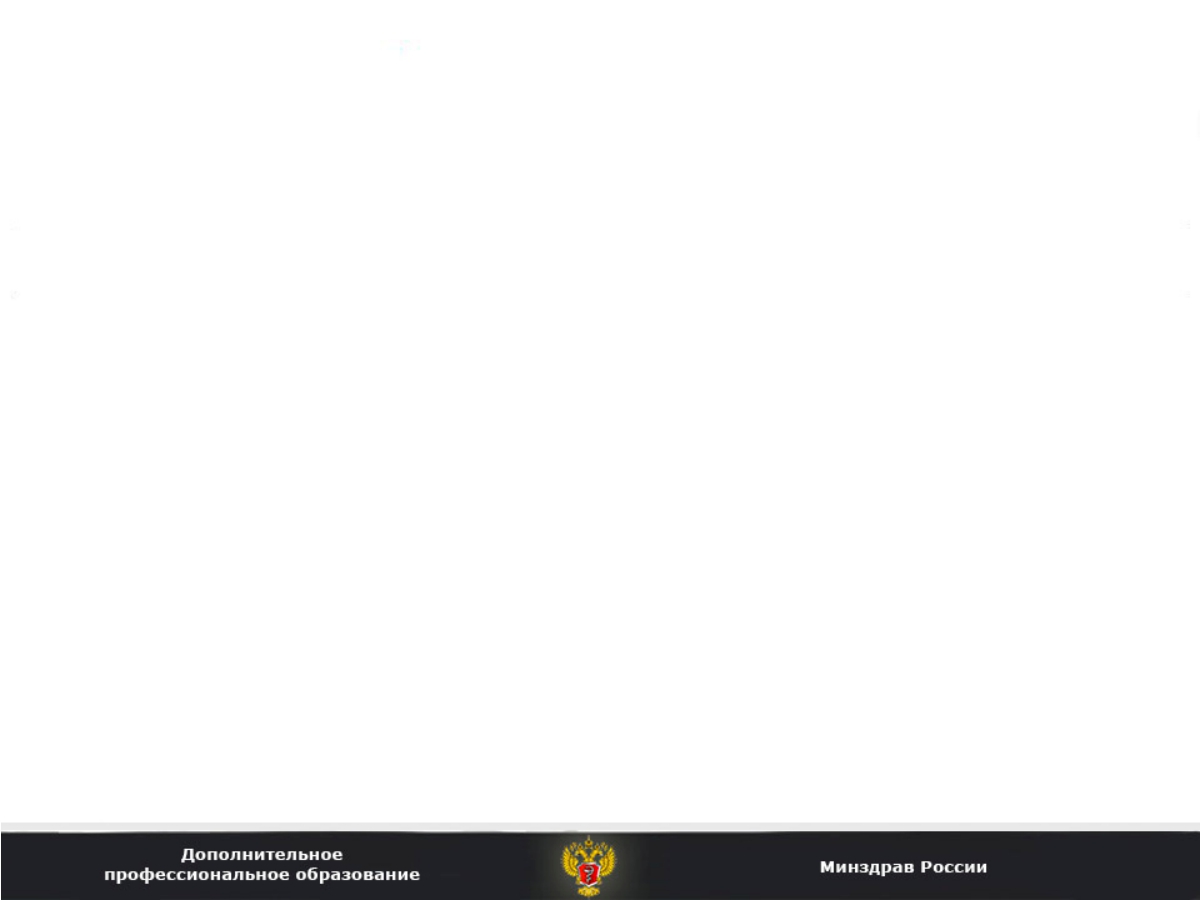 Акцентуация и психопатия
•
Акцентуации характера - чрезмерно выраженные отдельные черты характера и их сочетания, представляющие крайние варианты нормы.
Акцентуациям характера свойственна уязвимость личности по отношению не к любым, а лишь к определенного рода психотравмирующим воздействиям, адресованным к так называемому ”месту наименьшего сопротивления” данного типа характера, при сохранении устойчивости к другим.
•
Психопатии - патологические состояния, характеризующиеся общей дисгармоничностью психического склада и представляющие собой постоянное, чаще врожденное свойство индивидуума, отчетливо проявляющееся в пубертатном периоде или ранее и сохраняющееся в течение всей жизни (П.Б.Ганнушкин).
Три критерия психопатий по П.Б.Ганнушкину:

1.	Стабильность.

2.	Тотальность.

3.	Социальная дезадаптация.
•
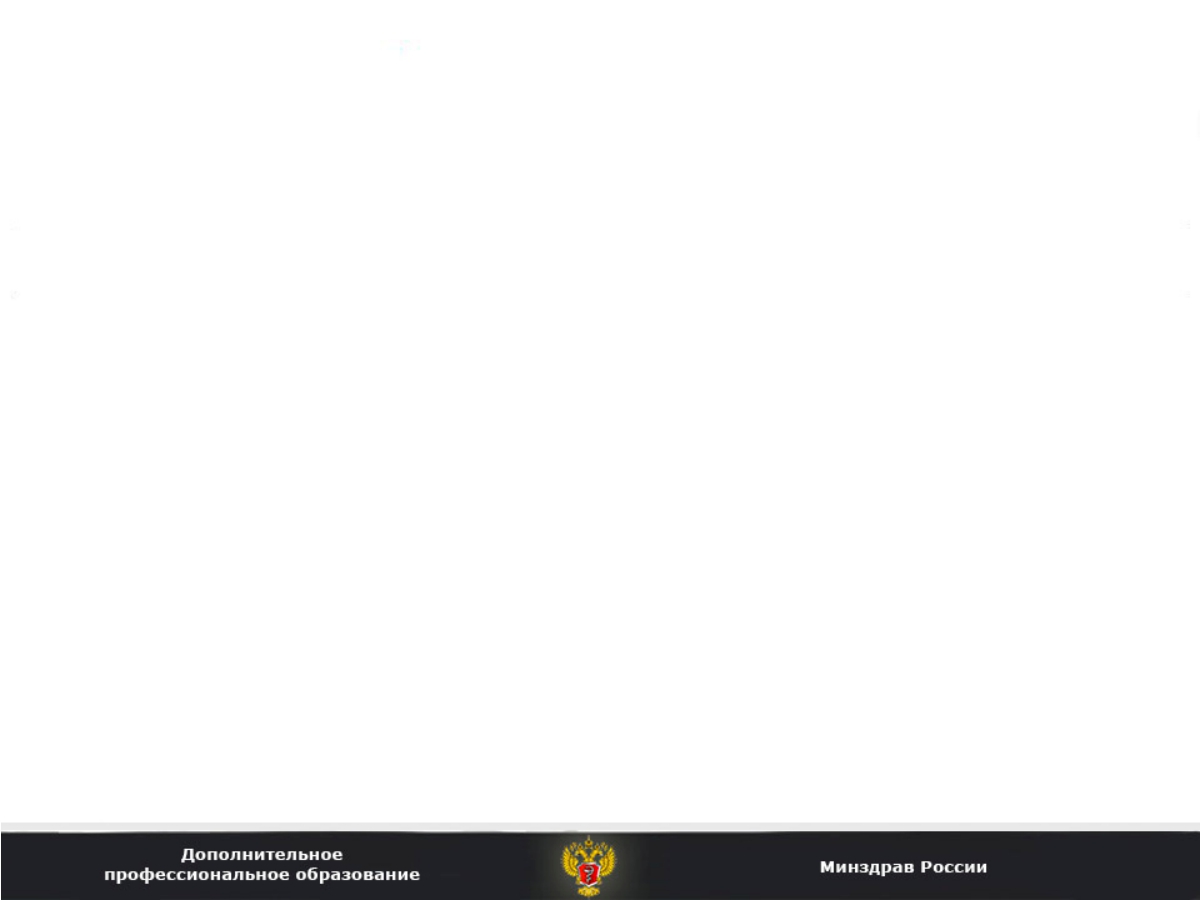 Методы исследования личности
•	Клиническая беседа, интервью
•	Наблюдение
Опросники: –   MMPI

–   16-факторный личностный опросник Кеттелла
•
•
Проективные методы:

–   методики структурирования («тест Роршаха»)

–   методики интерпретации («Тест руки», «Тест фрустрационных реакций Розенцвейга»,
«Тематический апперцептивный тест»)

–   методики экспрессии («Рисунок несуществующего животного», «Проективный рисунок
человека», «Тест Люшера»)

–   методики дополнения («Тест незаконченные предложения Сакса-Леви»)
•	Экспериментальные методы – опосредованное изучение личности
•	Комплексный анализ, сопоставление результатов разных методов
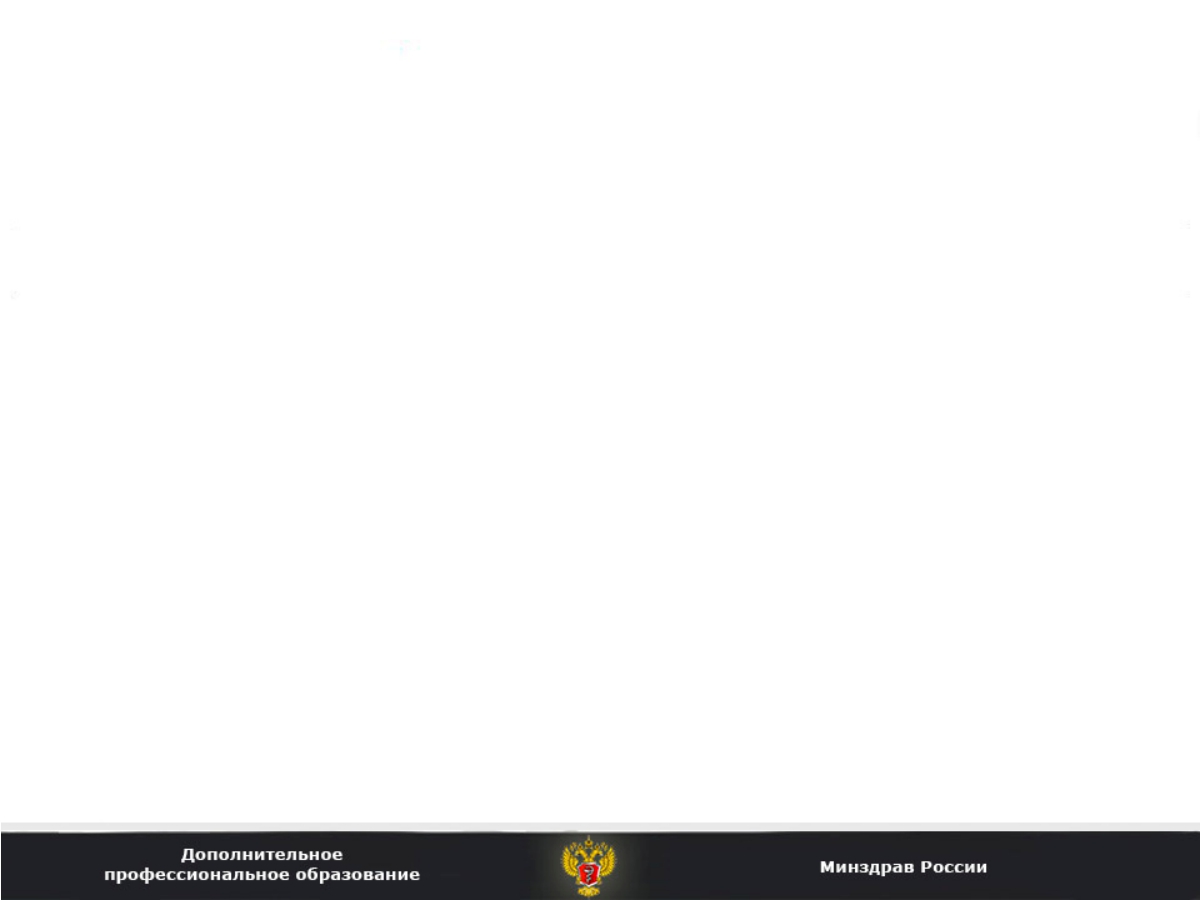 Пример содержания личностных опросников
Шкалы MMPI	Факторы опросника Кеттелла
•

•
Шкала ипохондрии (HS)

Шкала депрессии (D)
•

•
Фактор А: Замкнутость— Открытость

Фактор B: Ограниченное мышление— Развитое мышление
•

•

•

•

•
Фактор C: Эмоциональная неустойчивость— Эмоциональная стабильность

Фактор E: Податливость— Независимость Фактор F: Озабоченность— Беспечность Фактор G: Беспринципность— Сознательность Фактор H: Застенчивость— Смелость
Шкала истерии (Hy) Шкала психопатии (Pd)

Шкала маскулинности—феминности (Mf)

Шкала паранойи (Pa)
•

•

•

•
•

•

•

•

•
Фактор I: Твёрдость— Чувственность

Фактор L: Доверчивость— Подозрительность Фактор M:  Практичность— Мечтательность Фактор N: «Простота»— Утончённость

Фактор O: Спокойная самоуверенность— Склонность к чувству вины
Шкала психастении (Pt) Шкала шизофрении (Sc) Шкала гипомании (Ma)

Шкала социальной интроверсии (Si)
•

•

•

•
•

•

•

•
Фактор Q1: Консерватизм— Радикализм

Фактор Q2: Зависимость от группы— Самостоятельность

Фактор Q3: Недостаток самоконтроля, индифферентность— Самоконтроль, сильная воля

Фактор Q4: Внутренняя расслабленность— Внутренняя напряжённость
•

•

•
Шкала «лжи» (L)

Шкала достоверности (F)

Шкала коррекции (K)
•	Фактор MD: — Адекватная самооценка
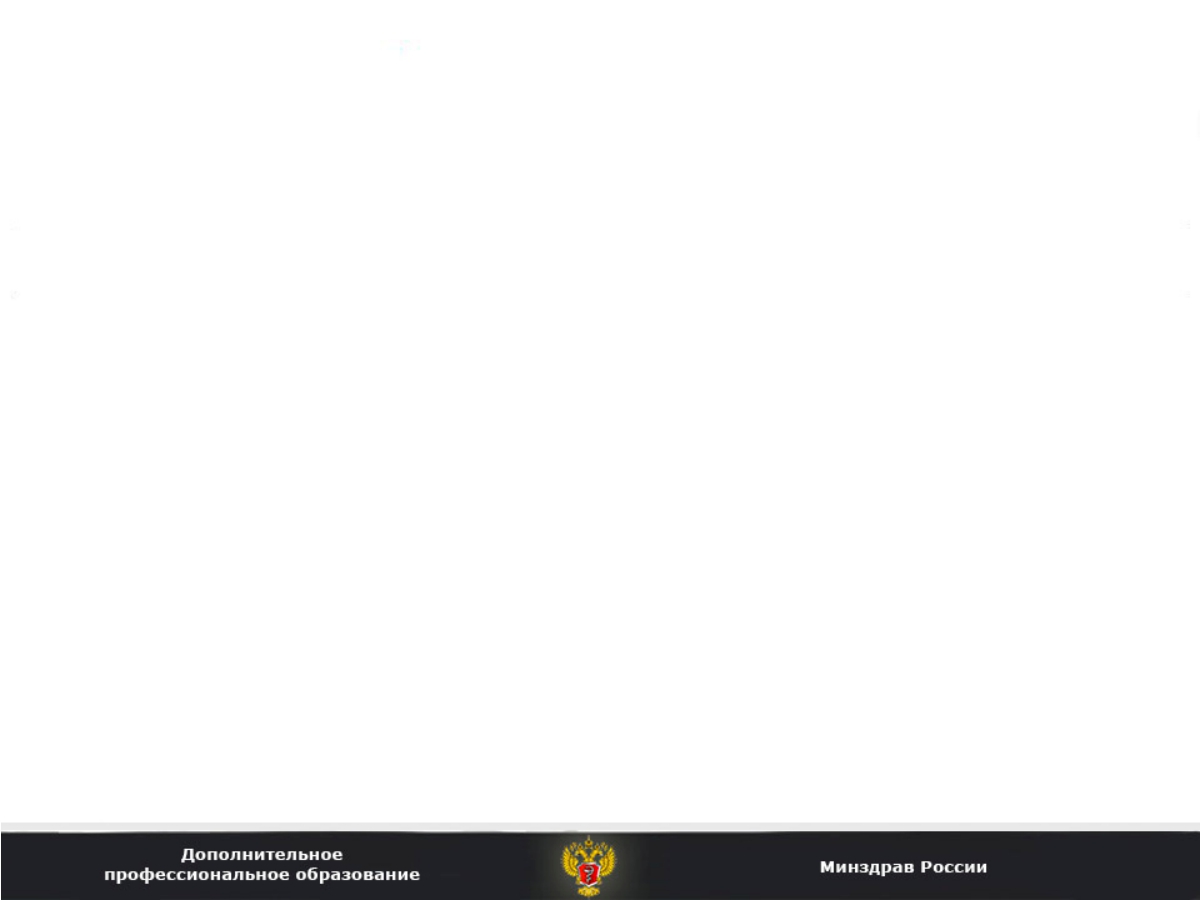 НЕЙРОПСИХОЛОГИЧЕСКИЕ
ОСНОВЫ МОТИВАЦИИ  И  ВОЛИ
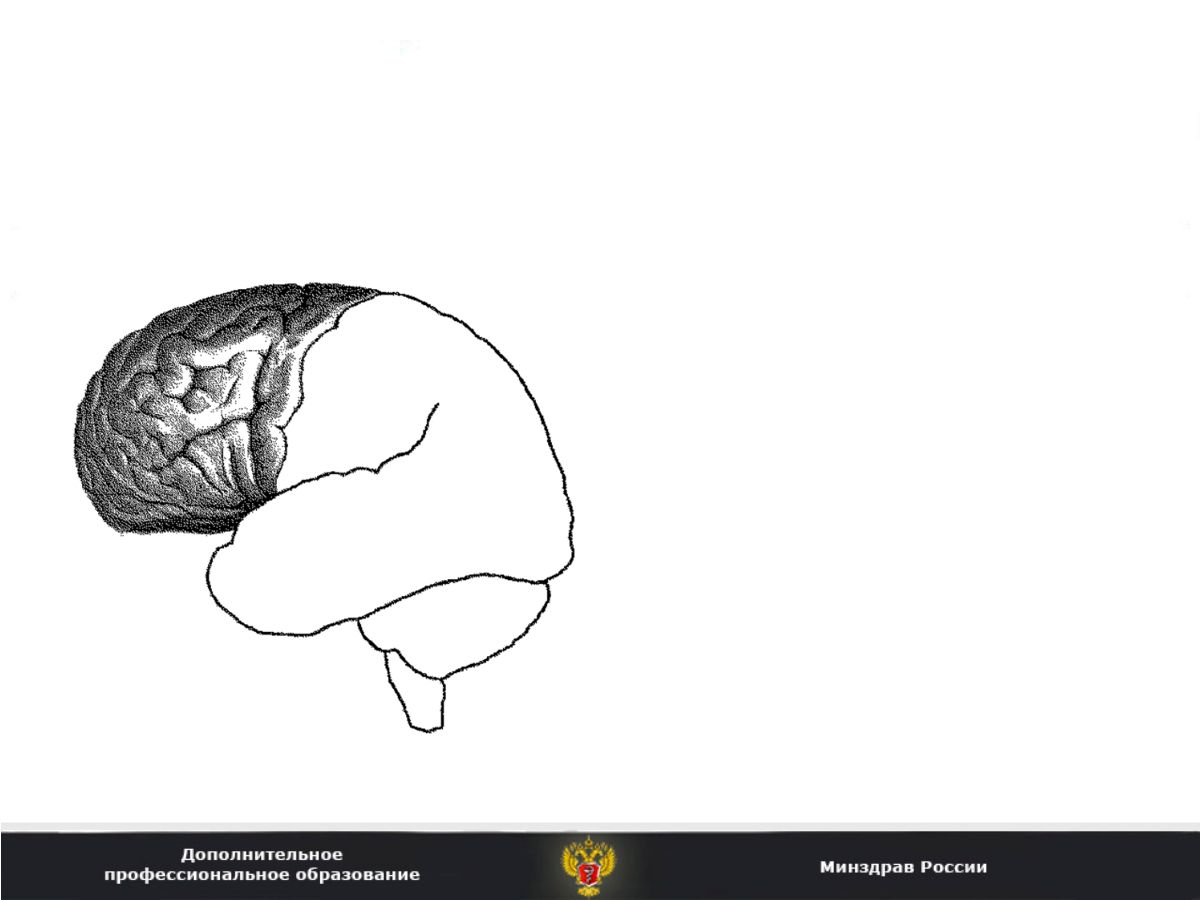 Третий структурно-функциональный блок
головного мозга в концепции А.Р.Лурия
Согласно нейропсихологической теории А.Р.Лурия, третий структурно- функциональный блок головного мозга – это блок программирования, регуляции и контроля за протеканием психической деятельности.
•
•
Анатомически блок включает в себя:

–	моторные,

–	премоторные,

–	префронтальные отделы коры.
Характеризуется большой сложностью строения и множеством двусторонних связей с корковыми и подкорковыми структурами.
•
•
Занимает около 24% поверхности больших полушарий.
•
Созревает в онтогенезе поздно - до 25-ти лет.
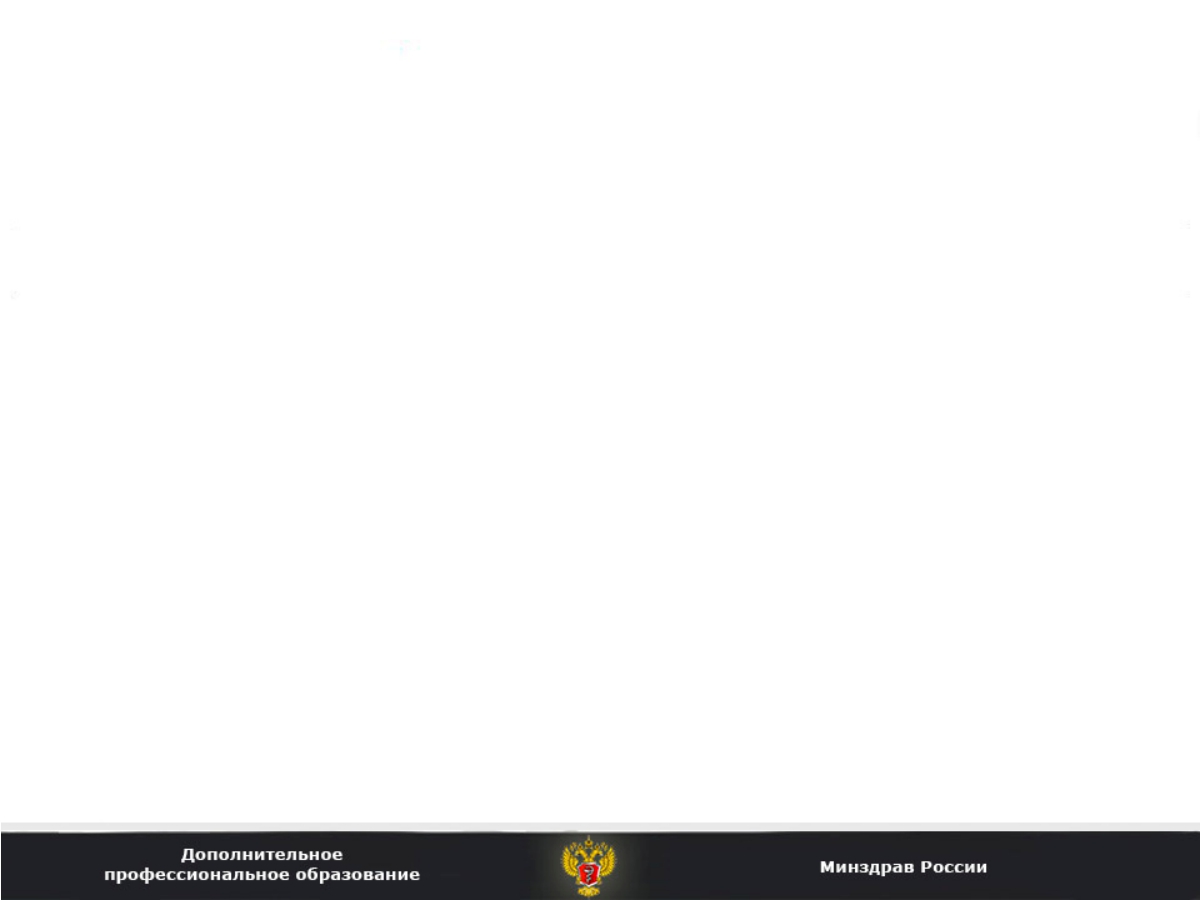 Роль лобной коры в саморегуляции психической
деятельности



•   Лобные отделы мозга играют ключевую роль в обеспечении саморегуляции психической деятельности в таких ее составляющих, как:

–  целеполагание в связи с мотивами и намерениями,

–  формирование программы (выбор средств) реализации цели, –  контроль за осуществлением программы и ее коррекция,

–  сличение полученного результата деятельности с исходной задачей.
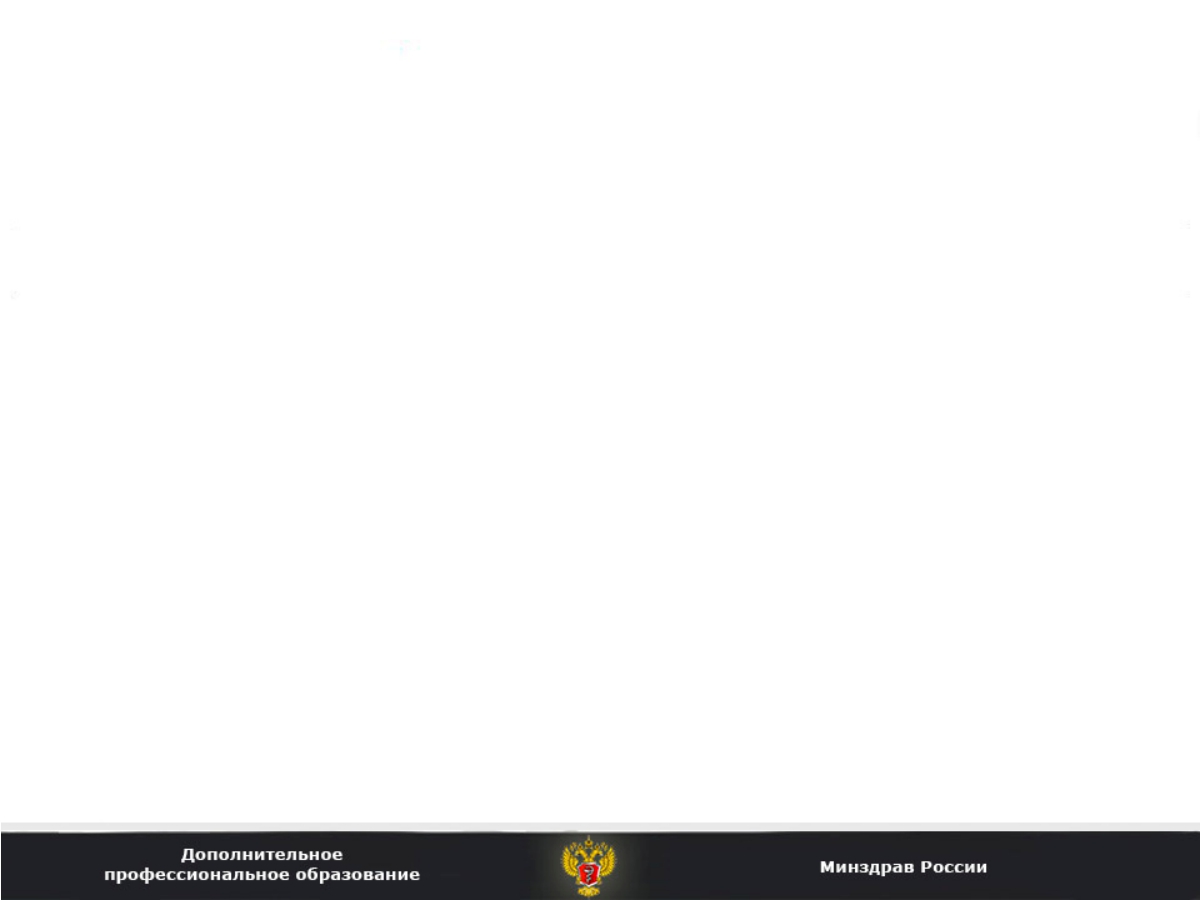 «Лобный синдром»: общая характеристика
•
Нейропсихологический «лобный синдром» возникает при поражении префронтальных отделов коры головного мозга.
•
Клиническая картина значительно варьирует в зависимости от локализации и массивности поражения, присоединения общемозговых клинических симптомов, возраста больного и его преморбидных особенностей («буферная зона» личности).
•
Ведущий признак в структуре лобного синдрома - диссоциация между относительной сохранностью непроизвольного уровня активности и дефицитарностью в произвольной регуляции психических процессов.
•	Характерны феномены «откликаемости» и «полевого поведения».
•
Наблюдается утрата функции произвольного контроля и регуляции деятельности.
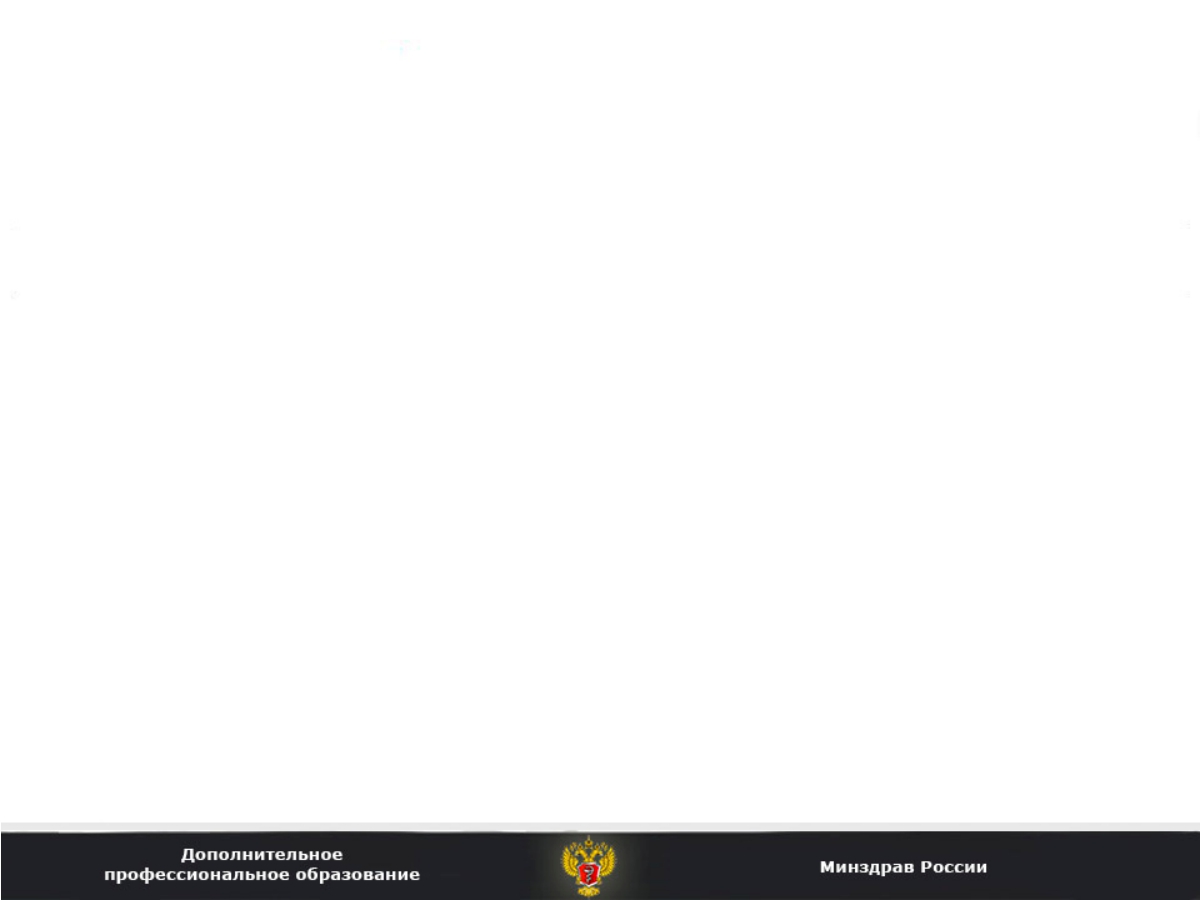 Нарушения произвольной регуляции ВПФ при
«лобном синдроме» и методики их диагностики
•
регуляторная апраксия, или апраксия целевого действия:
–   нарушения выполнения условных двигательных реакций; –   зеркальное некоррегируемое выполнение пробы Хэда;

–   эхопраксическое выполнение конфликтной условной реакции;

–   нарушения регулирующей функции речи;

–   инактивность.
•
нарушения интеллектуальной сферы:

–   замена при серийном вычитании программы фрагментарными действиями или
стереотипиями;

–   отсутствие целенаправленной ориентировки в условиях арифметических задач;

–   «выхватывание» отдельного условия задачи, отдельного фрагмента при
анализе содержания сюжетных картинок.
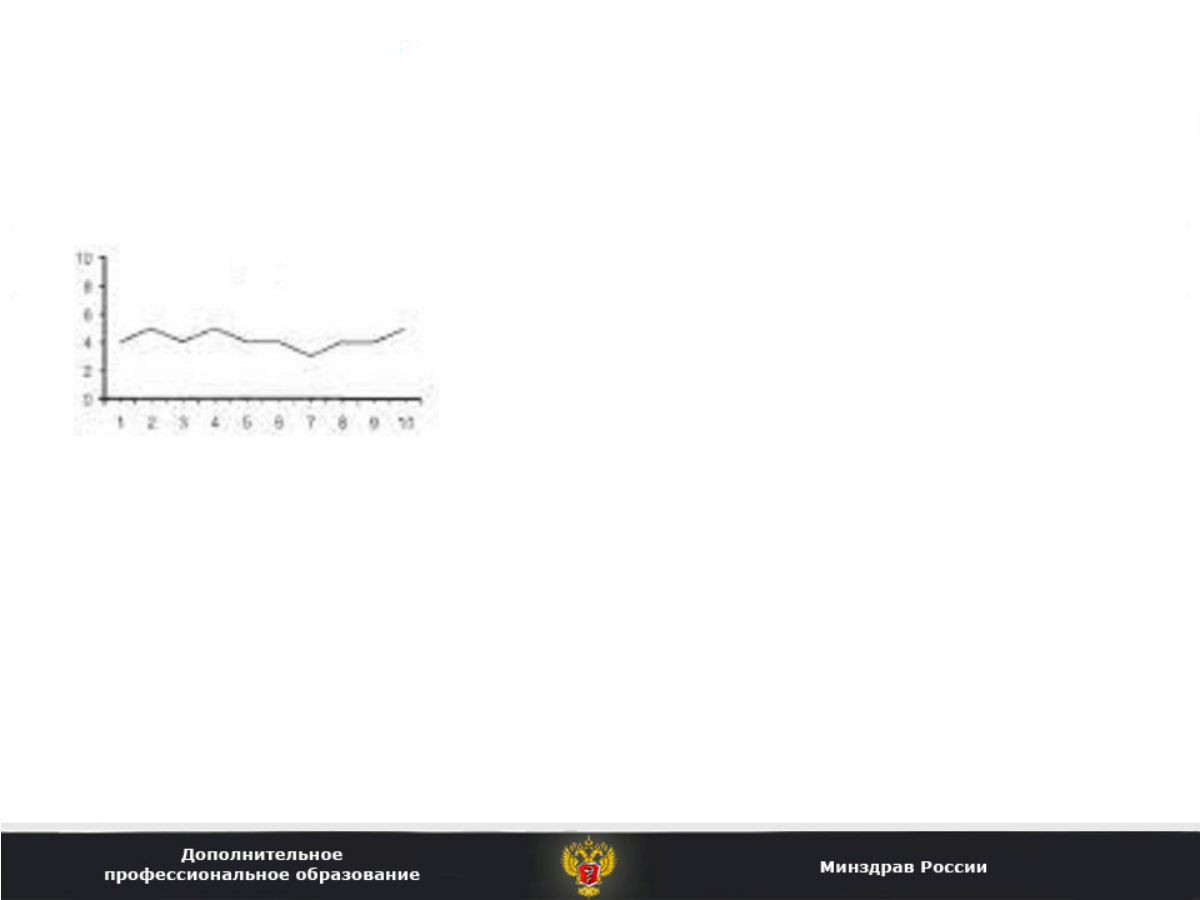 Нарушения произвольной регуляции ВПФ при
«лобном синдроме» и методики их диагностики
•
нарушения произвольности и целенаправленности мнестической деятельности:

•   при заучивании 10 слов наблюдается феномен «плато»: больные инертно повторяют 4-5 элементов последовательности, доступных непосредственному запоминанию при первом предъявлении ряда.
•
инактивность речевой деятельности, динамическая афазия:

–	обеднение спонтанной речи;

–	утрата речевой инициативы;

–	эхолалии;

–	обилие речевых стереотипов и штампов;

–	неспособность построить программу самостоятельного рассказа на заданную тему;

–	при пересказе – соскальзывания на побочные ассоциации стереотипно-ситуационного плана.
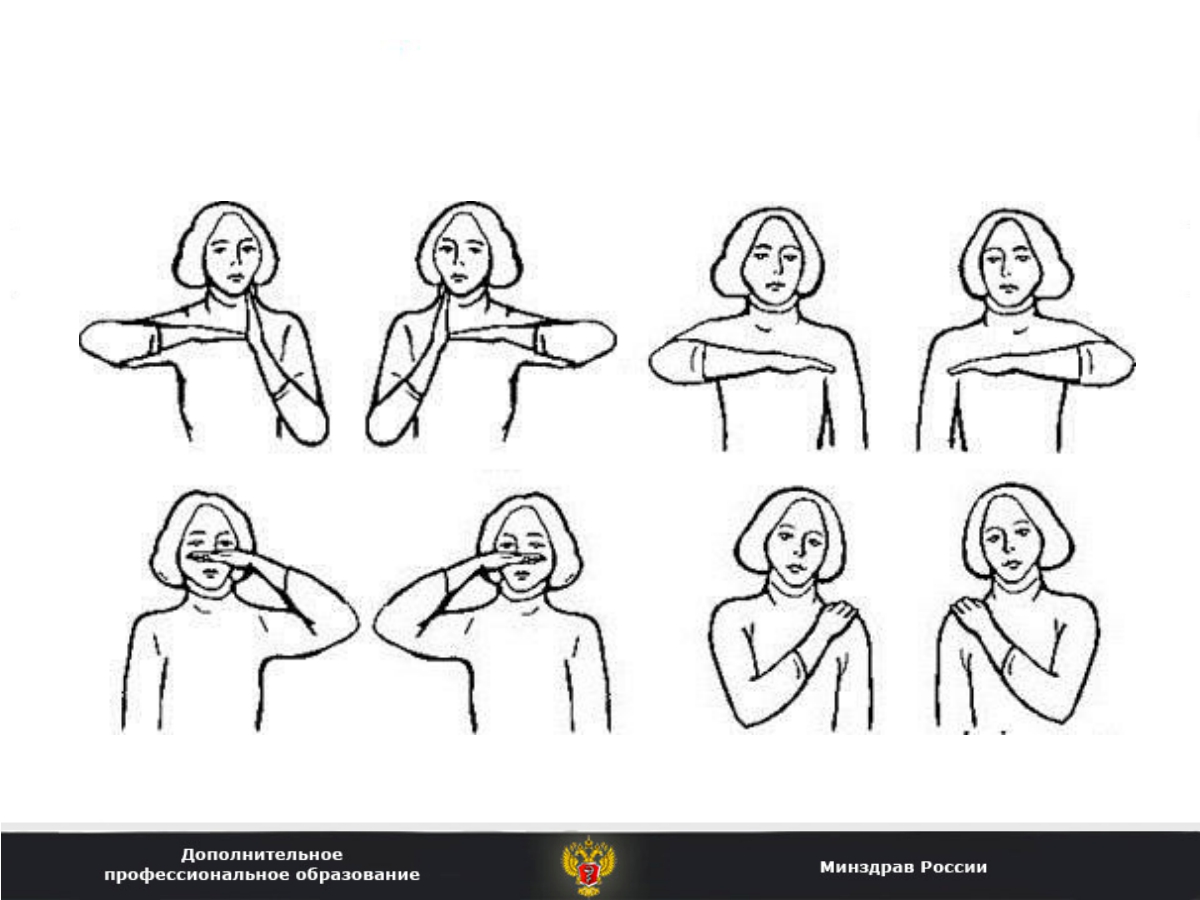 Зеркальное выполнение пробы Хэда
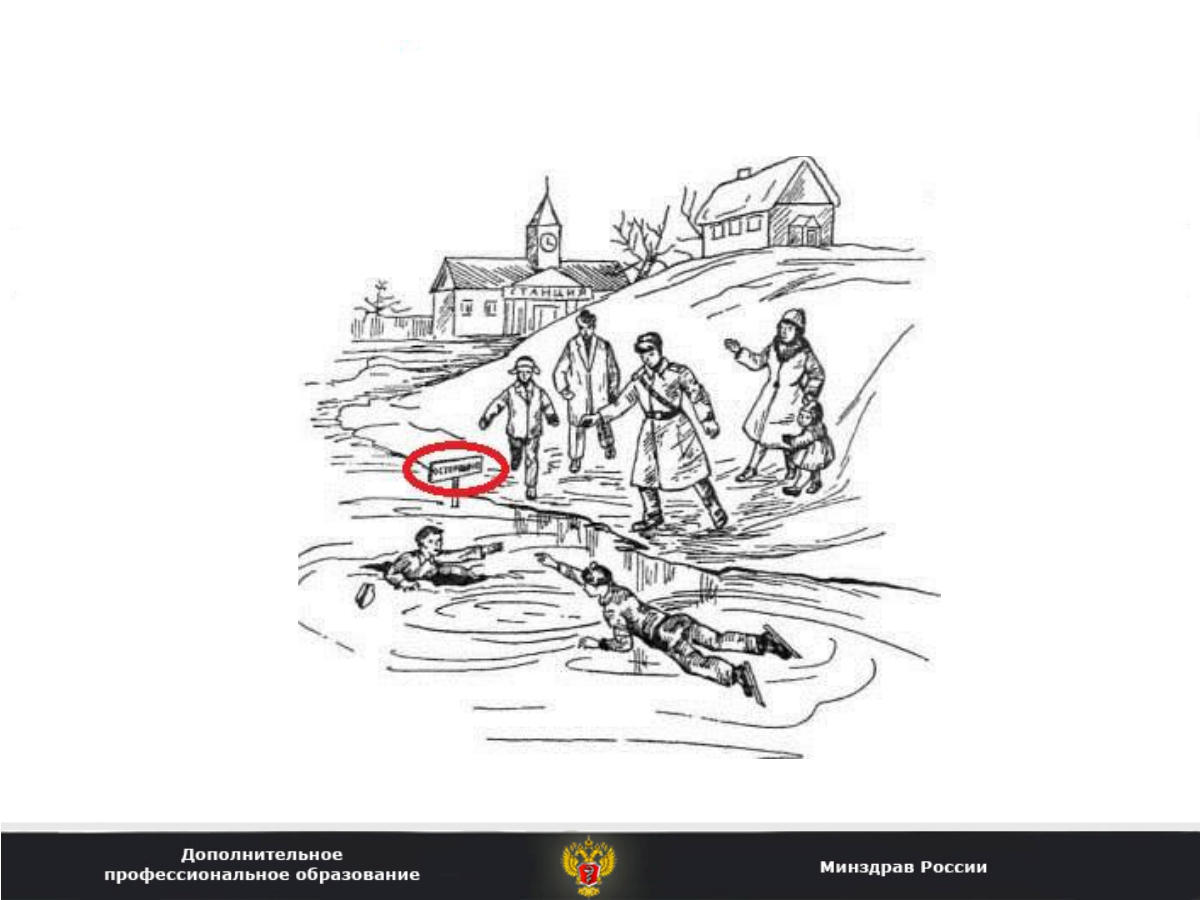 Инактивность наглядно-мыслительной деятельности
«лобного» больного
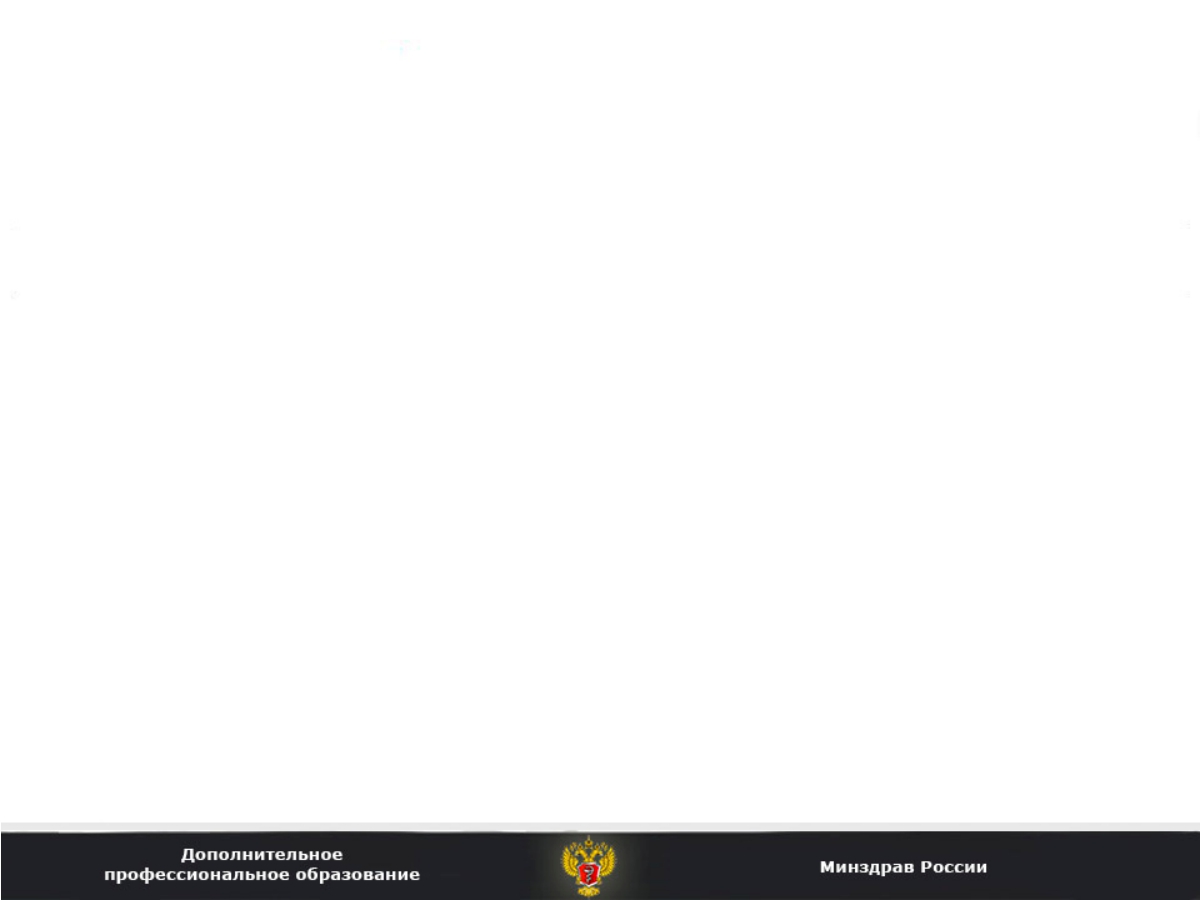 ДИАГНОСТИКА  НАРУШЕНИЙ
МОТИВАЦИИ  И  ЛИЧНОСТИ В  ПАТОПСИХОЛОГИИ
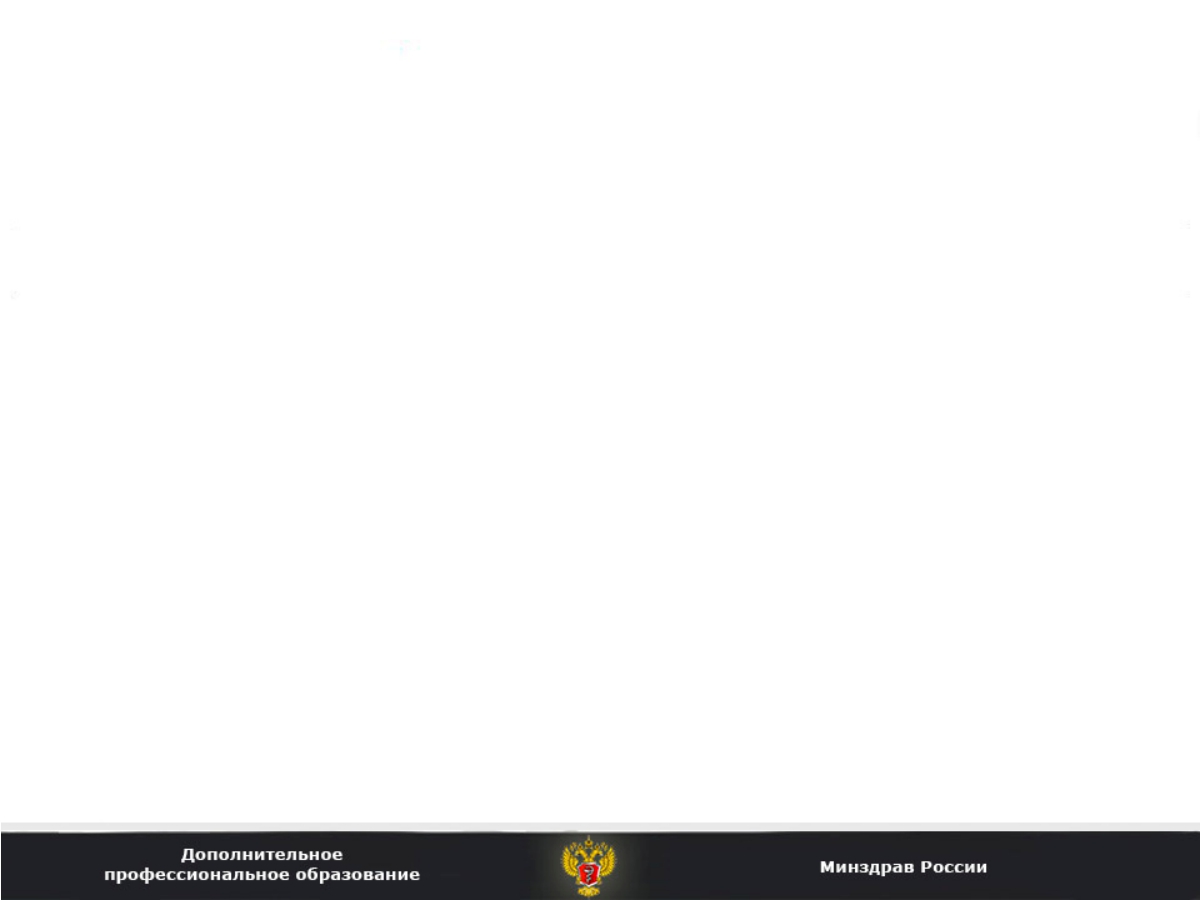 Классификация нарушений личности в
патопсихологии
В отечественной клинической психологии в рамках деятельностного подхода (А.Н.Леонтьев, А.Р.Лурия, Б.В.Зейгарник) личность рассматривается как субъект деятельности. Масштаб личности определяется тем уровнем целей, характером мотивов, которые ставит и реализует в своей деятельности человек.
•
Патопсихологический эксперимент позволяет сформировать особую форму деятельности, в которую включены главнейшие индикаторы психологического здоровья личности: мотивированность действий, их целенаправленность, возможность контроля, регуляция и критичность.
•
•
Результаты патопсихологических исследований личности позволяют выделить следующие ее нарушения:

–   нарушение опосредованности и иерархии мотивов;

–   формирование патологических потребностей и мотивов;

–   нарушение смыслообразования;

–   нарушение подконтрольности поведения;

–   формирование патологических черт личности.
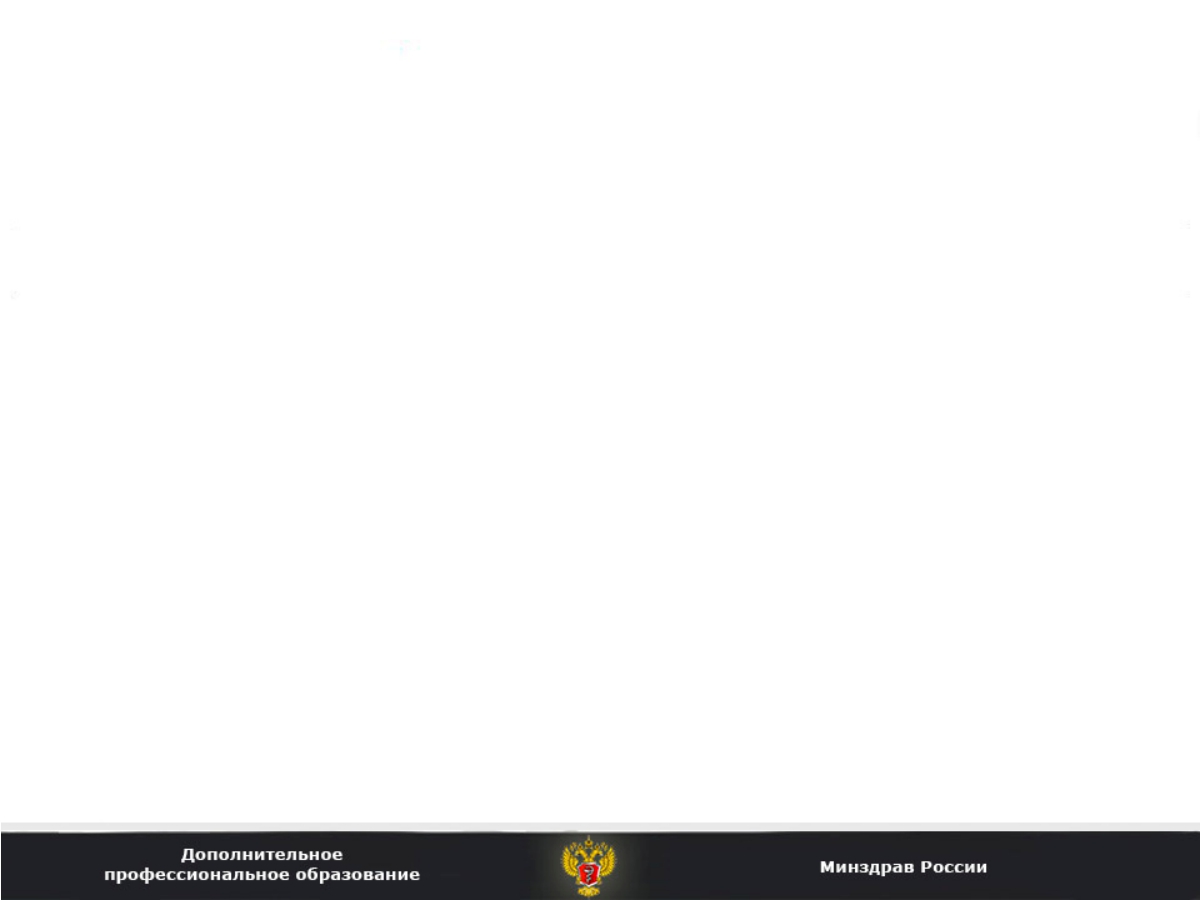 Нарушение опосредованности и иерархии мотивов
•
При ряде психических заболеваний и психических расстройств процесс нарушения мотивов, установок и ценностей происходит развернуто.
Исследования изменения мотивационной иерархии личности при хроническом алкоголизме (Б.С.Братусь) с использованием метода психологического анализа данных истории болезни в сочетании с экспериментально-психологическим исследованием.
•
1.   принятие алкоголя как средство для реализации других мотивов (релаксация, снятие напряжения, преодоление застенчивости, укрепление дружеских связей и проч.);
2.   «сдвиг мотива на цель» (А.Н.Леонтьев), формирование новой потребности – в
алкоголе - и нового побудительного мотива;
3.   приобретение мотивом употребления алкоголя ведущего, доминирующего, смыслообразующего характера, утрата всех прежних мотивов, ориентаций и стремлений;
4.   потеря потребностью опосредованности, приобретение ею строения
директивного влечения.
Сходные механизмы формирования патологической потребности были выявлены М.А.Караевой при исследовании больных с синдромом нервной анорексии.
•
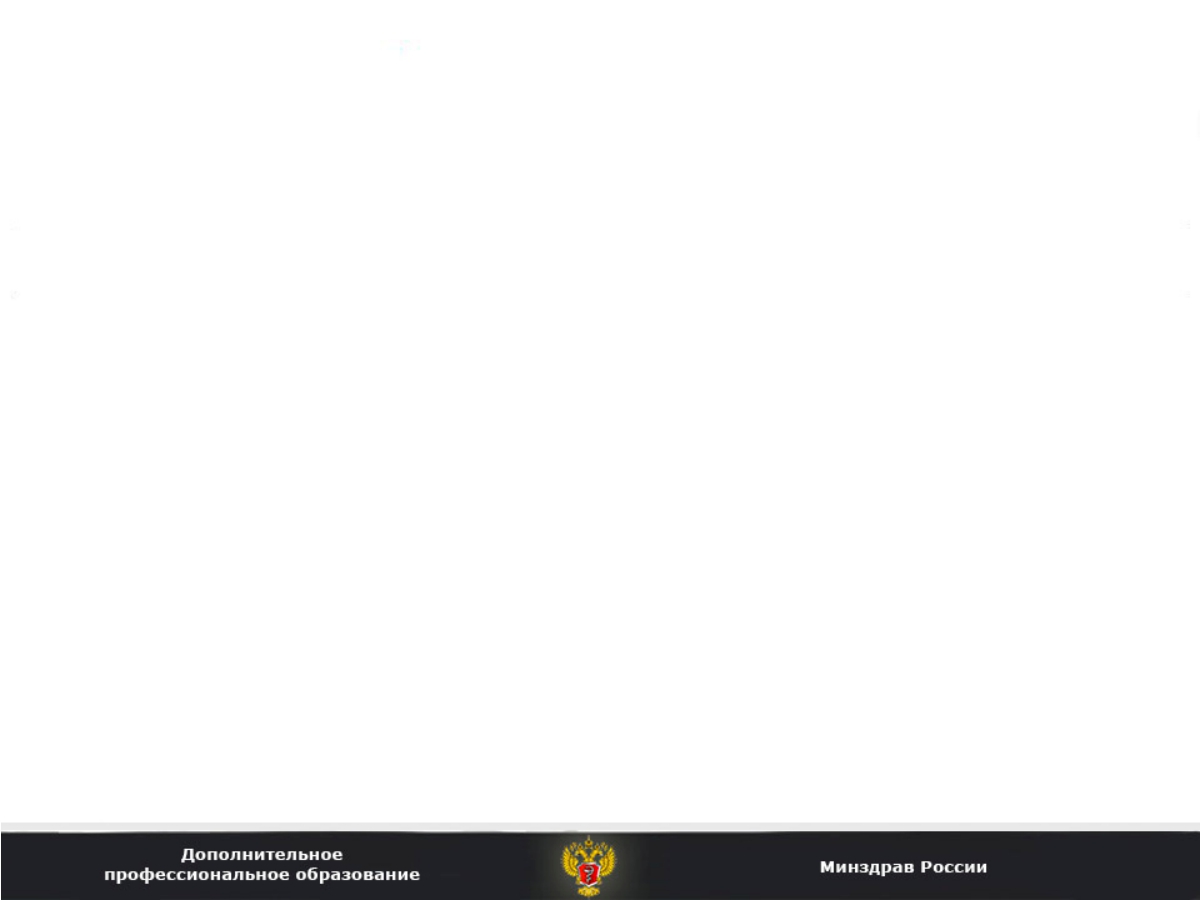 Самооценка личности
•
Самооценка - оценка человеком своих собственный качеств, достоинств и умений на основании самонаблюдения, самоанализа, самоотчёта, сравнения себя с другими, с собой в прошлом и со своим Я-идеалом.
•
Самооценка личности может быть адекватной, завышенной и заниженной; устойчивой и неустойчивой.
•
В структуре самооценки выделяются два компонента:

–   когнитивный – знание о себе, доводы, анализ, сравнение, синтез, суждение,
умозаключение;

–   эмоциональный – отношение к себе, удовлетворенность, одобрение или
неприятие себя.
•
Американский психолог У. Джеймс (1842 - 1910) предложил формулу для самооценки:

–   Самооценка = Успех / Уровень притязаний
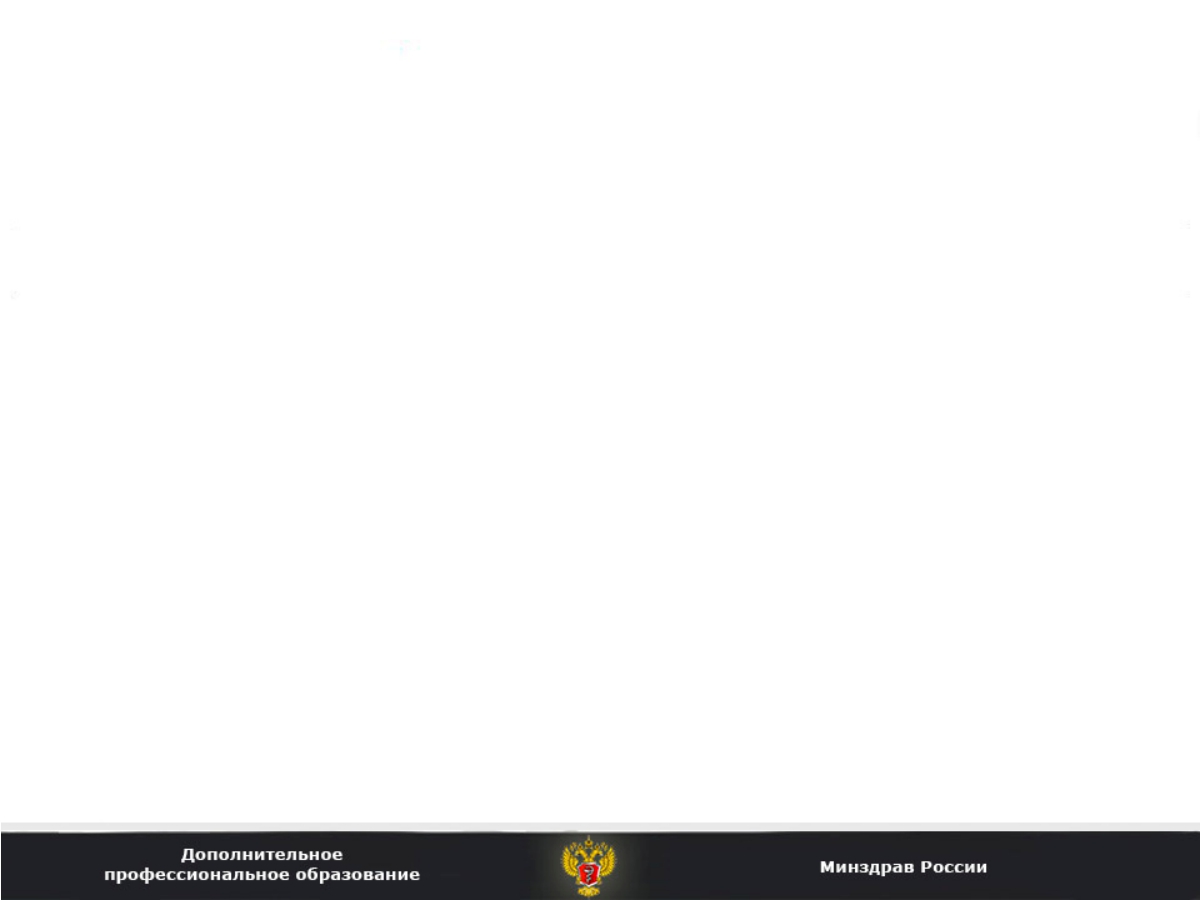 Уровень притязаний
•
Уровень притязаний - уровень, которого индивид стремится достичь в различных сферах жизнедеятельности, степень трудности задач, которые человек ставит перед собой.
•
Стремление повысить самооценку проявляется в двух тенденциях:

–   стремлении повысить притязания, чтобы пережить максимальный успех;

–   стремлении снизить притязания, чтобы избежать неудачи.
•
Уровень своих притязаний личность устанавливает где-то между чересчур трудными и чересчур легкими задачами и целями таким образом, чтобы сохранить на должной высоте свою самооценку.
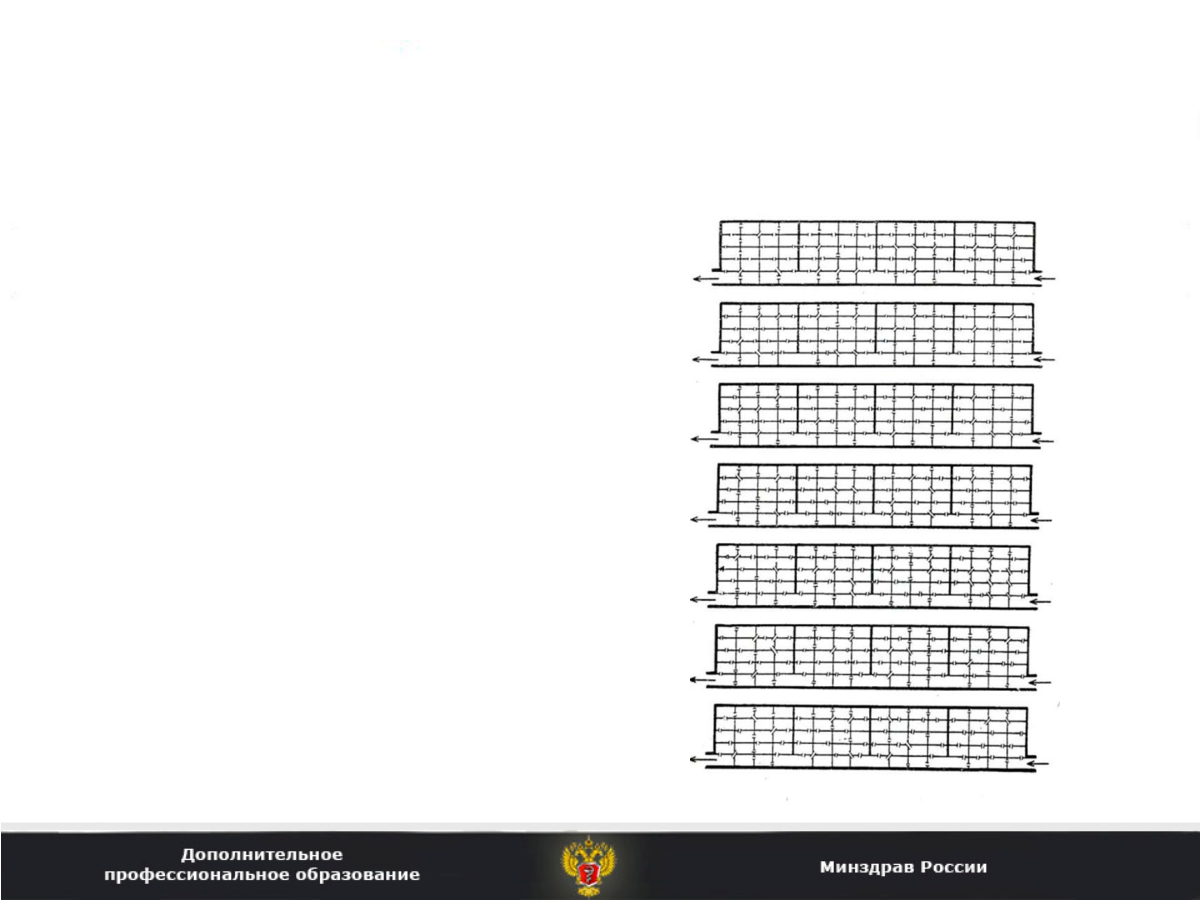 Диагностика уровня притязаний
•
Серия заданий одинаковой сложности, например: «Лабиринты Хекхаузена»
В норме перспективная цель строится с учетом "социальной нормы" и динамики предшествующих результатов.
•
•
При патологии мотивационно-личностной сфере наблюдается:

–	отсутствие ориентации на «социальную
норму»;

–	преобладание мотивации избегания;

–	снижение ориентации на реальные
достижения;

–	некритичность;

–	малоподвижность уровня притязаний;

–	эмоциональное равнодушие к своим
результатам.
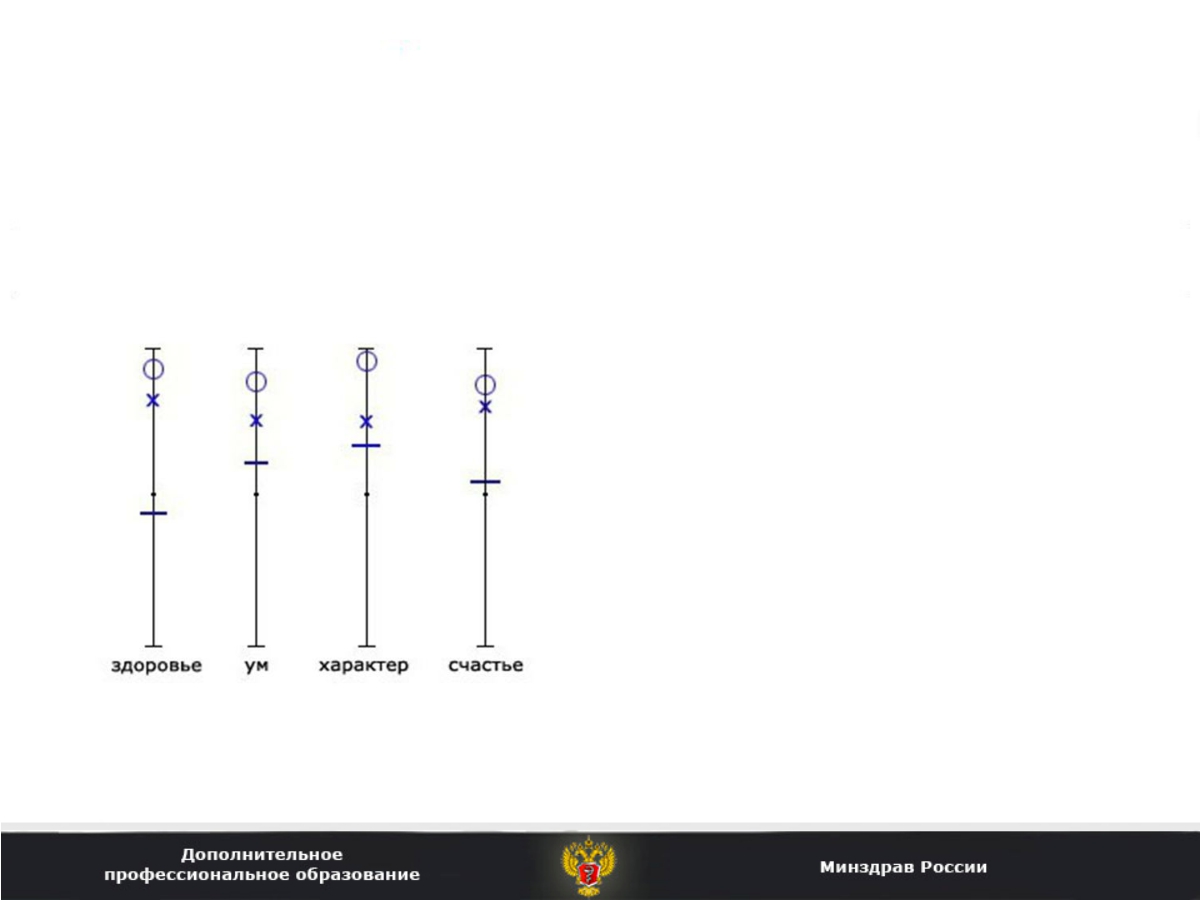 Исследование самооценки по методике Дембо-
Рубинштейн
•
Методика проводится в форме свободной беседы.
На изображенных экспериментатором шкалах «здоровье», «ум», «характер», «счастье» испытуемого просят отметить свой актуальный и желаемый уровень.
•
•
Когда испытуемый поставил все отметки, его просят рассказать:

–	каких людей он считает счастливыми,
несчастливыми, глупыми, умными и т.д.,

–	что мешает ему оказаться на желаемом
уровне,

–	возможно ли это,

–	какие действия он уже предпринимает или
планирует для этого предпринять.
•
Результаты подвергаются качественному анализу.
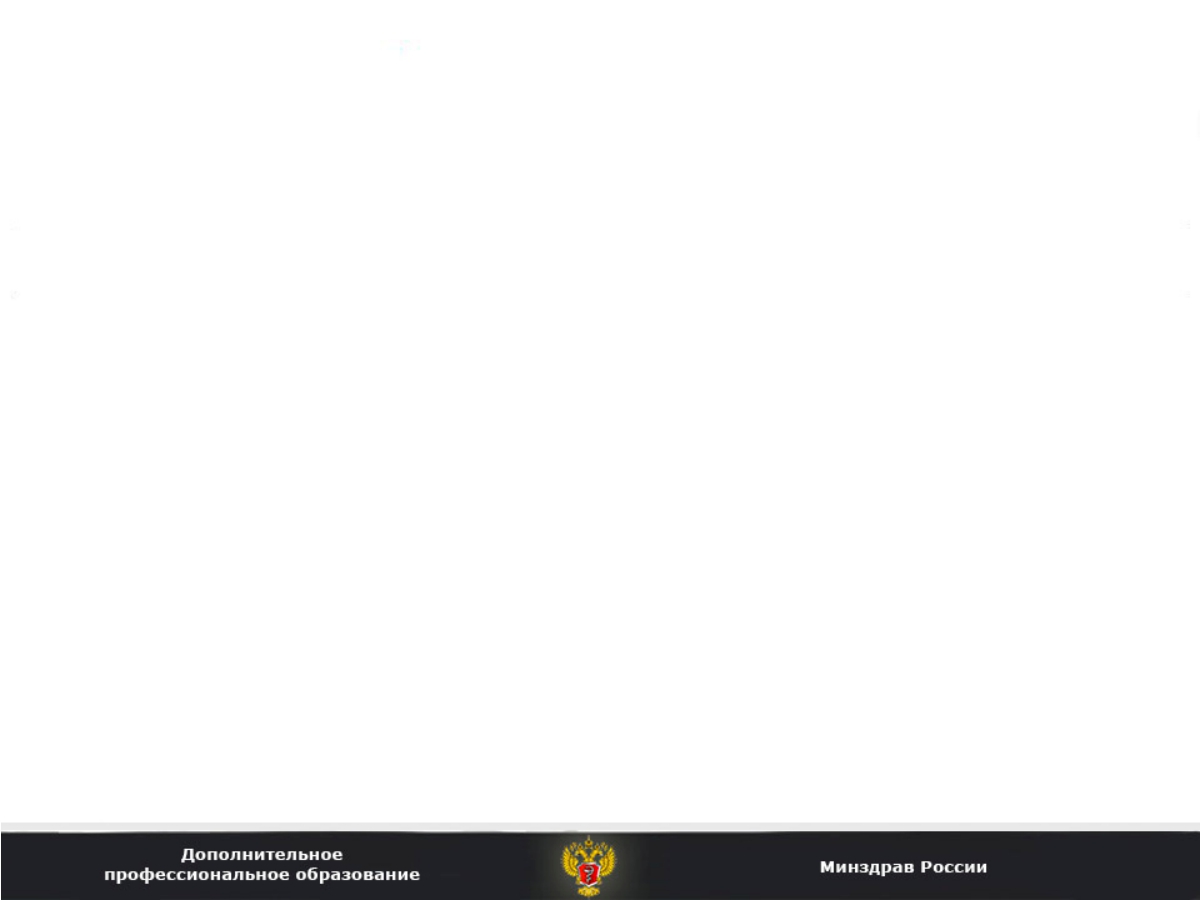 ЛИЧНОСТЬ
В СИТУАЦИИ  БОЛЕЗНИ
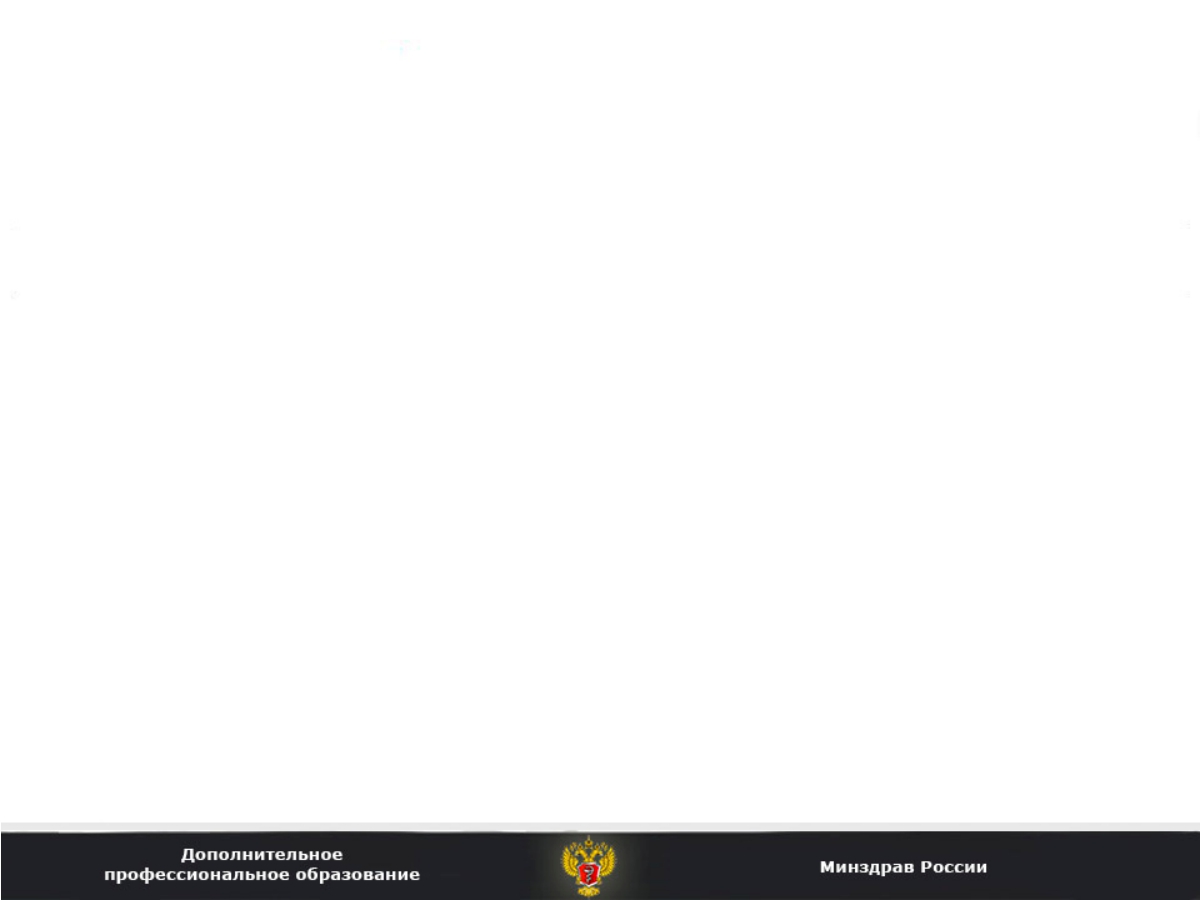 Понятие комплаентности
•
Комплаенс (от англ. "compliance" - согласие, соблюдение) - степень соответствия поведения пациента в отношении применения лекарства, выполнения рекомендаций по питанию или изменению образа жизни назначениям и указаниям врача (ВОЗ); «приверженность лечению».
•
Компоненты комплаентности:

–   когнитивный: отношение пациента к своему лечению, намерения и желание
пациента следовать предписаниям врача;

–   поведенческий: непосредственное выполнение или невыполнение пациентом врачебных рекомендаций, в т.ч. приём препаратов, соблюдение предписаний относительно образа жизни, регулярность визитов в клинику.
•
Методы оценки комплаентности:

–   прямые: измерения концентрации назначенного препарата в крови или моче;

–   непрямые: подсчет принятых или оставшихся препаратов, анкетирование и опросники для пациентов, изучение дневников пациентов и записей медсестер в приемном отделении.
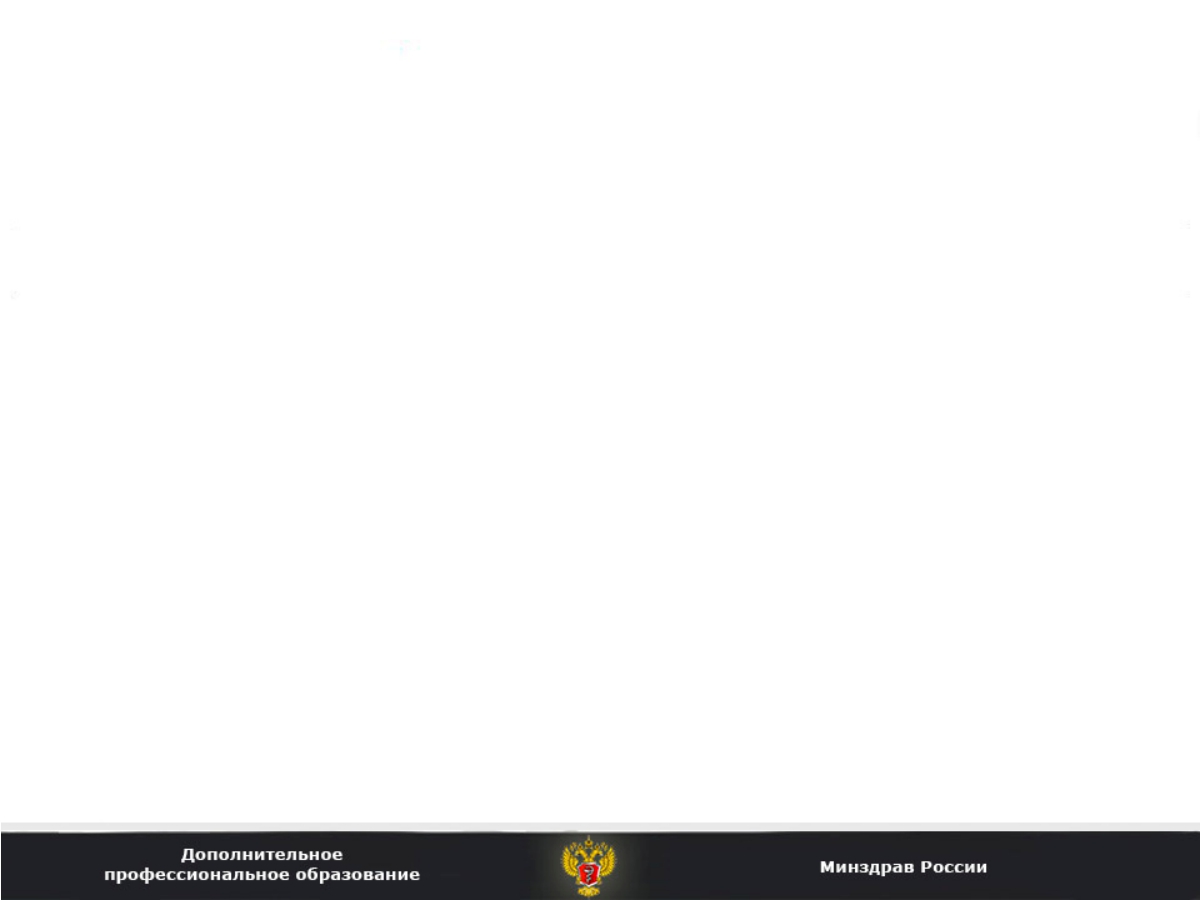 Факторы нарушения комплаентности
•	возраст: в группу риска попадают подростки и пожилые люди
•	длительность лечения более месяца
•	сложный режим приёма препаратов
•	плохой контакт между врачом и пациентом
•	отсутствие поддержки пациента со стороны близких людей
•	наличие «вторичных выгод» от заболевания
•	психическое расстройство у пациента
•	отсутствие озабоченности пациента своим заболеванием
•
низкий престиж медицины в обществе в целом и в глазах пациента в частности
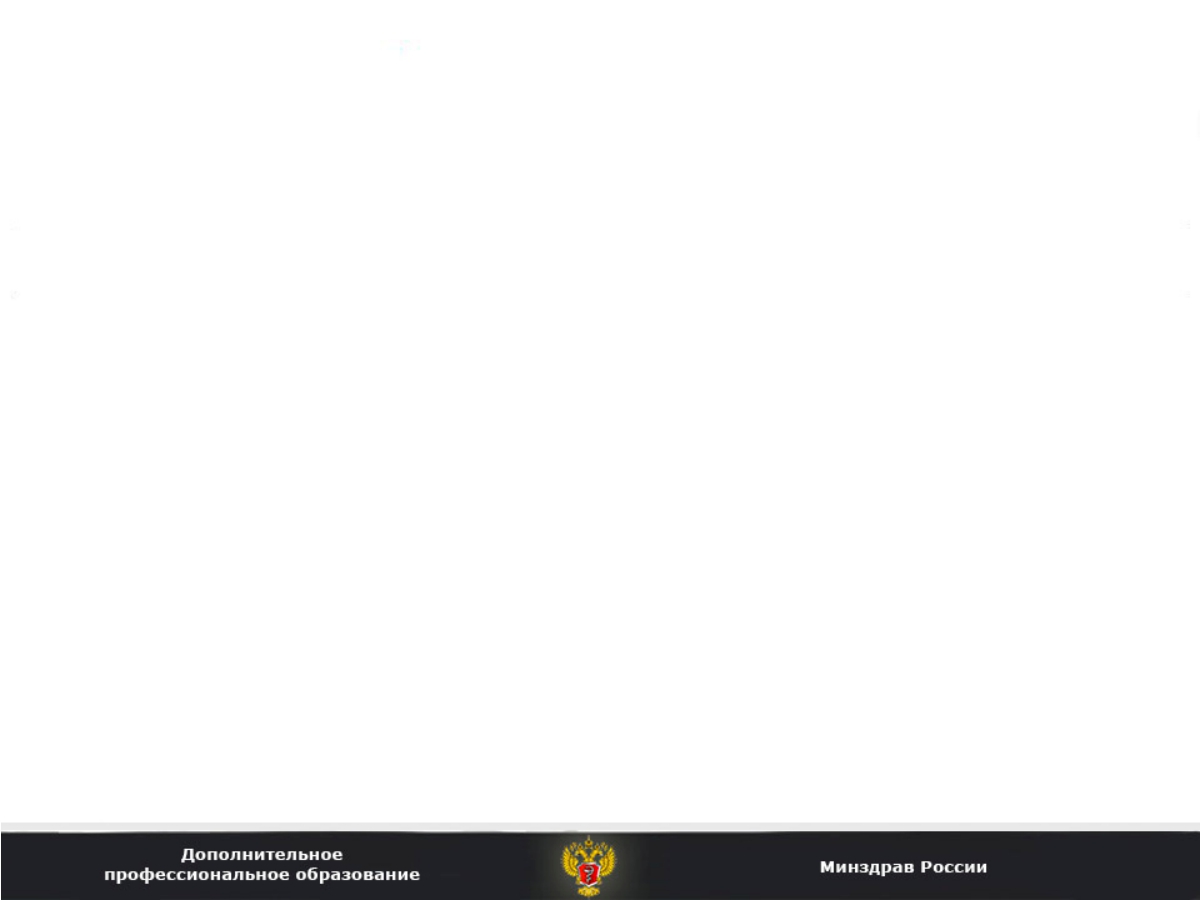 Опросник «Уровень комплаентности»
•	Авторы опросника - Р.В. Кадырова, О.Б. Асриян, С.А. Ковальчук.
•
Тест ориентирован на выявление уровня комплаентности в трёх компонентах:

–   социальная комплаентность: стремление соответствовать предписаниям врача,
обусловленное ориентацией на социальное одобрение:

•	2. Если я чувствую, что сегодня могу обойтись без лекарств, то, несмотря ни на что, соблюдаю
предписания врача, так как думаю, что врач не одобрит перерыв в лечении.

•	3. Я не осуществляю лечение вопреки врачебным предписаниям.

–   эмоциональная комплаентность: склонность к соблюдению врачебных рекомендаций,
обусловленная повышенной впечатлительностью и чувствительностью:

•	1. Я расстраиваюсь, если пропустил(а) прием препаратов.

•	5. Я очень переживаю перед посещением лечащего врача.

–   поведенческая комплаентность: стремление к соблюдению врачебных рекомендаций,
направленное на преодоление болезни, воспринимаемой как препятствие:

•	6. Я считаю, что болезнь – это просто препятствие, которое нужно преодолеть.

•	12. Я абсолютно согласен(а) со всеми назначениями врача.
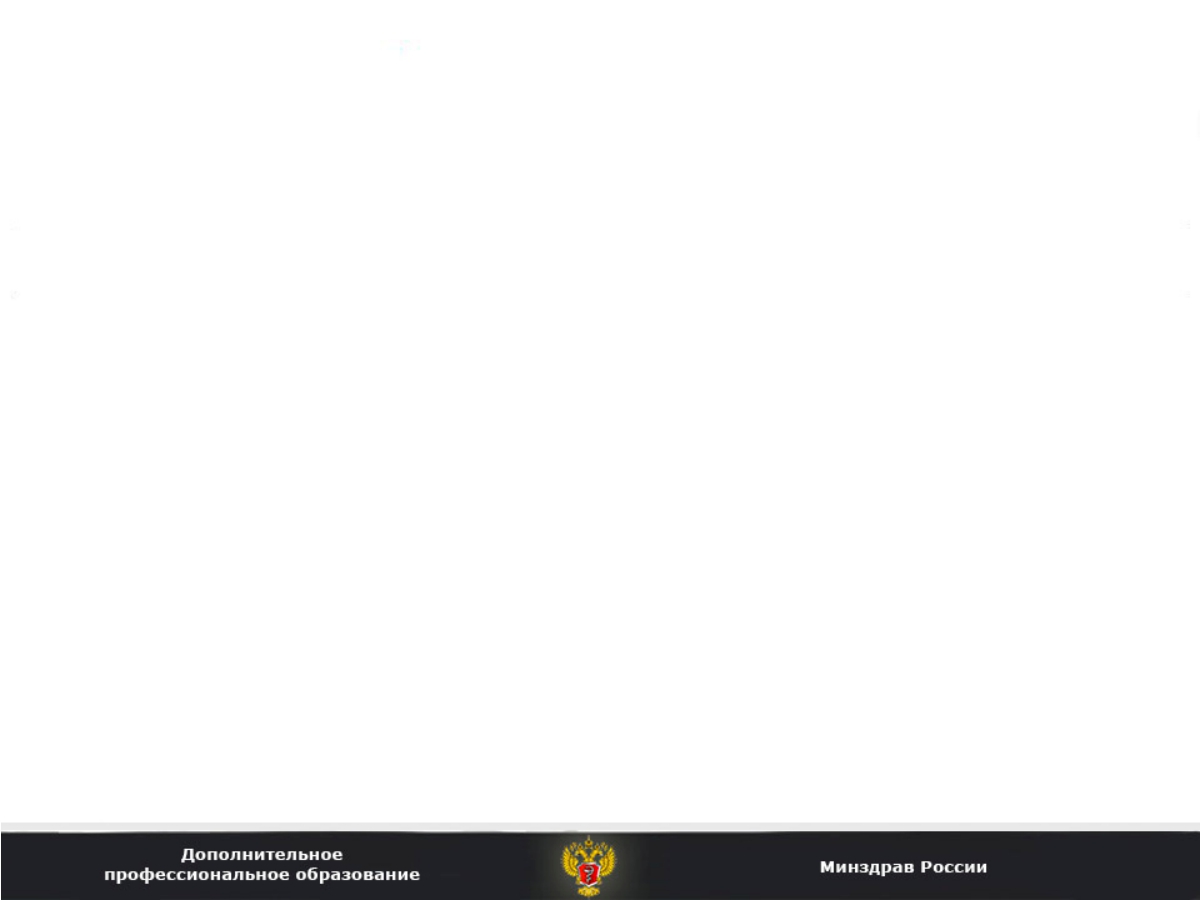 Понятие внутренней картины болезни
•
Клиническая картина болезни – это внешняя, объективная картина, которую может наблюдать врач и на которой он основывает диагноз, прогноз и лечение.
•
Внутренняя картина болезни (ВКБ) – образ своего заболевания, возникающий у больного, продукт творческой активности личности.
•	Термин предложен Р.А.Лурия (1934).
•
Основная функция ВКБ - адаптации личности к изменившимся внутренним и внешним условиям жизнедеятельности.
•
ВКБ формируется в тесной взаимосвязи и взаимодействии с образом Я, мотивационно-ценностной сферой личности.
•
В ряде случаев ВКБ может детерминировать успех лечения и выздоровления.
•	ВКБ доступна психокоррекционной и психотерапевтической работе.
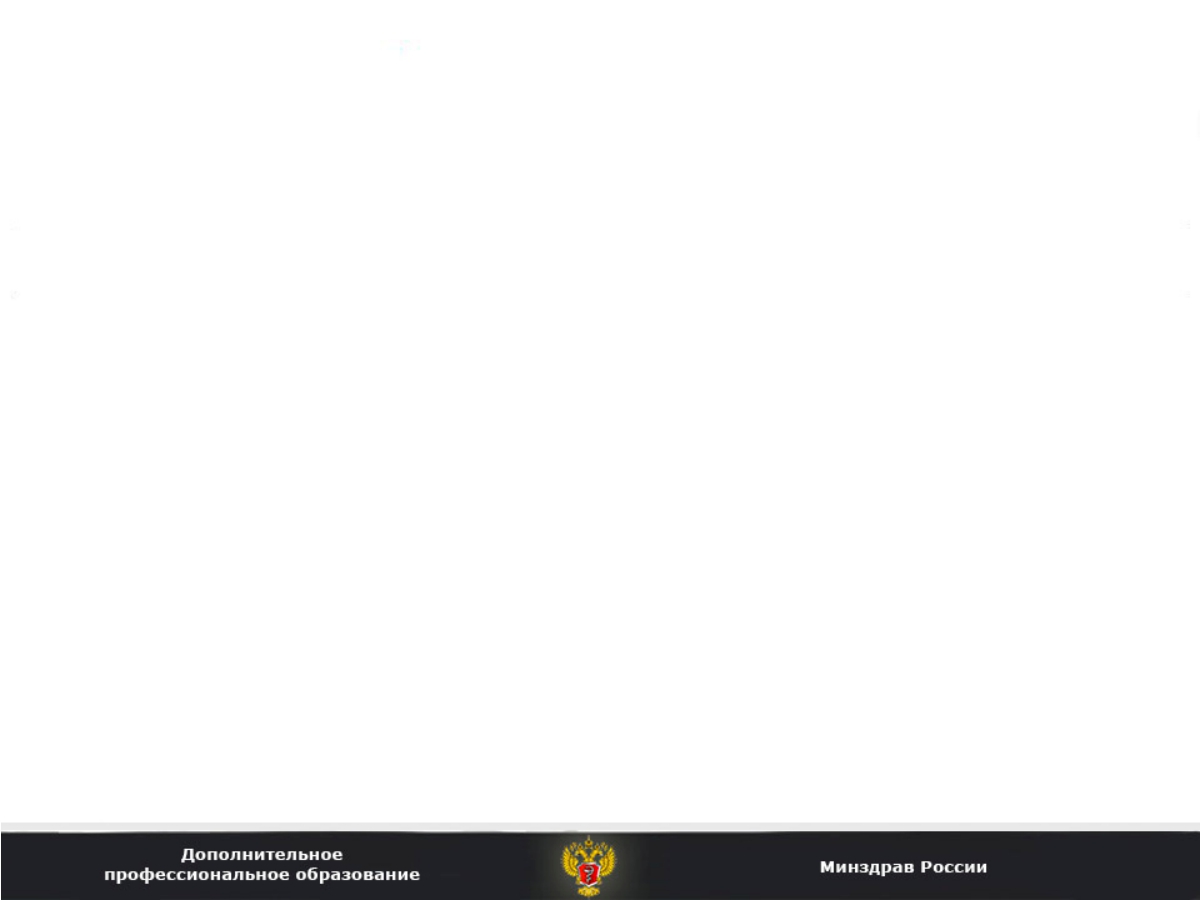 Структура внутренней картины болезни
•
Согласно модели отечественного патопсихолога В.В.Николаевой, во внутренней картине болезни можно выделить четыре компонента.
•
Сенсорный компонент:

–   телесные ощущения

–   эмоциональный тон ощущений
•
Рациональный, интеллектуальный компонент:

–   информация о болезни

–   собственный опыт болезни

–   ожидаемые результаты лечения
•	Эмоциональный компонент
•
Мотивационный компонент:

–   личностный смысл болезни
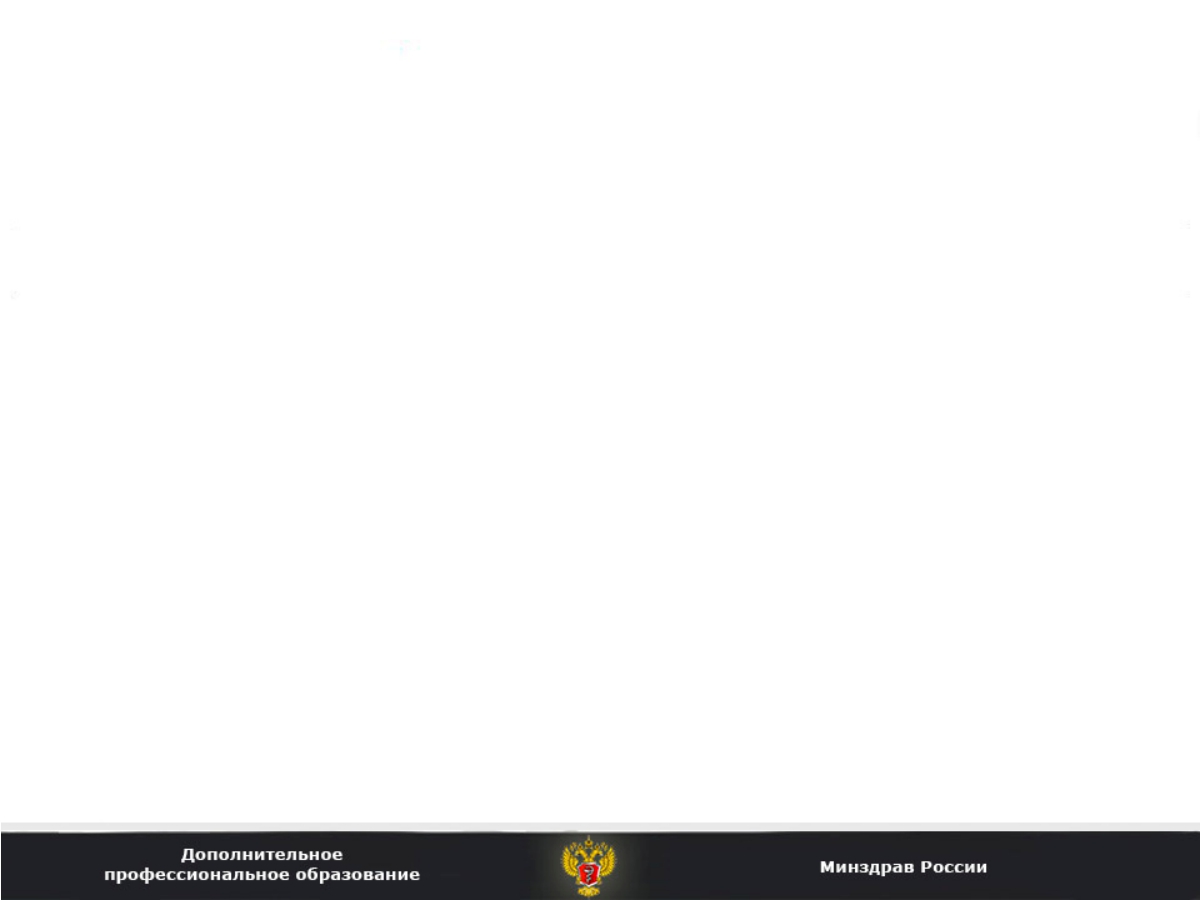 Личностный смысл болезни





Личностный смысл болезни – это жизненное значение для субъекта обстоятельств болезни в отношении к мотивам его деятельности.
1.
Болезнь в качестве самостоятельного мотива (например, в соответствии с концепцией «влечения к смерти» З.Фрейда).
2.
Болезнь как препятствия на пути реализации мотивов личности => преградный личностный смысл болезни.
3.
Болезнь как условие, способствующее реализации мотивов личности => позитивный личностный смысл болезни.
4.
Болезнь как условие, способствующее реализации одних мотивов и препятствующее реализации других => конфликтный личностный смысл болезни.
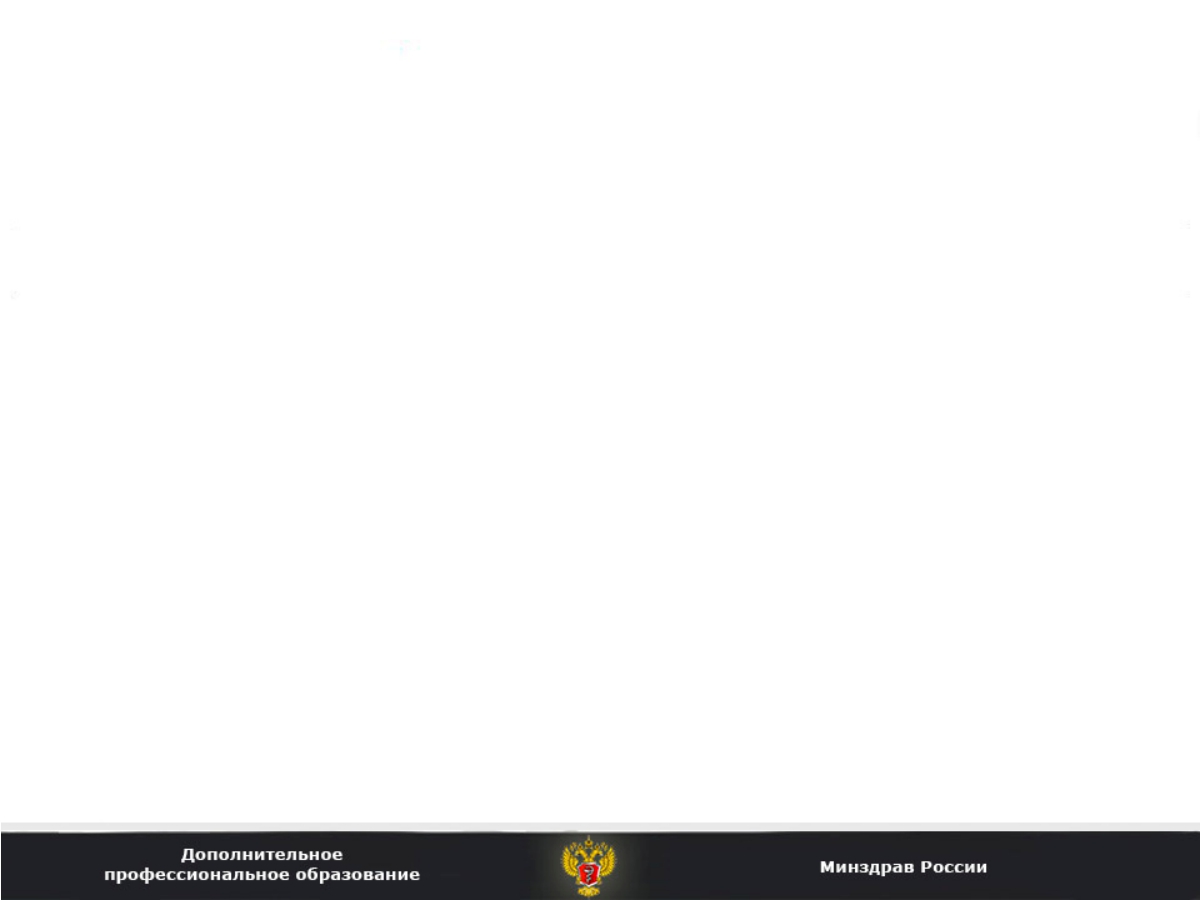 Болезнь как кризис развития периода
взрослости
•
В случае любой длительной соматической болезни человек оказывается в особой жизненной ситуации выбора, необходимости изменения всей жизни в целом, приспособления к болезни.
•
Он сталкивается с такими психологическими сложностями, как:

–	противоречие между сложившимся до болезни уровнем активности и сниженными болезнью
возможностями продолжения такого образа жизни;

–	появление потребности в опеке, помощи, социальной поддержке при неготовности признать себя
объектом заботы или опеки или напротив, при недоступности помощи;

–	необходимость особой внутренней работы самосознания для отказа и изменения прежних целей и
порождения новых смыслов.
•	Данные трудности могут вызывать ненормативный кризис периода взрослости.
•
В качестве негативных исходов кризиса выступают:

–	снижение общей активности личности;

–	изменение личностной направленности на эгоцентрическую, гедонистическую, эргопатическую,
альтруистическую;

–	сокращение временной перспективы.
•
В ряде случаев больной нуждается в психотерапевтической помощи для конструктивного преодоления кризиса.
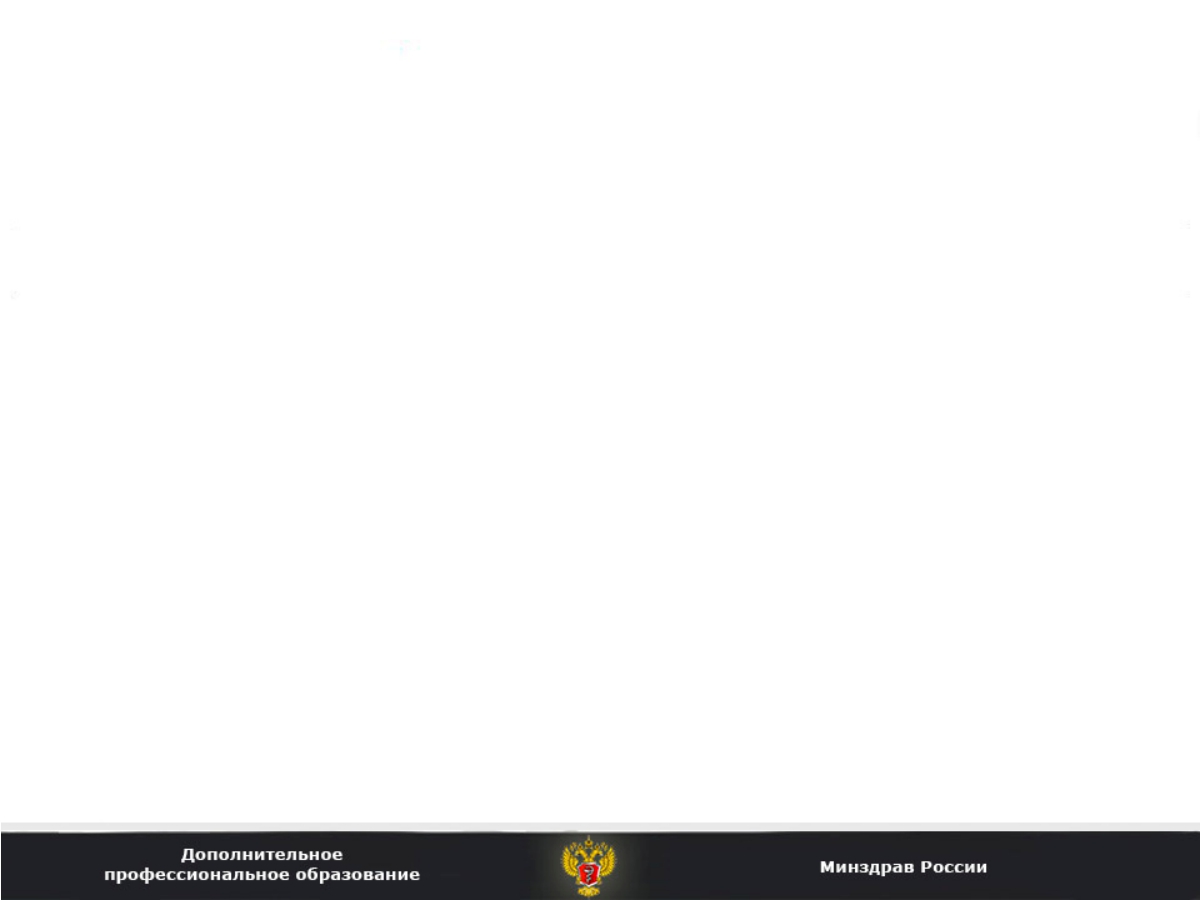 Классификация типов отношения к болезни
•	Классификация разработана А.Е.Личко и Н.Я.Ивановым.
•	Выделено и проанализировано 12 типов отношения к болезни.
•
Гармоничный (реалистичный, взвешенный) - Г

–	отсутствие как преувеличения, так и недооценки тяжести болезни, стремление активно содействовать
успеху лечения; в случае неблагоприятного прогноза – переключение интересов на те области жизни, которые остаются доступны больному.
•
Эргопатический (стенический) - Р

–	уход от болезни в работу, появление сверхответственного, подчас одержимого отношения к работе,
стремление во что бы то ни стало сохранить профессиональный статус и возможность продолжения активной трудовой деятельности в прежнем качестве.
•
Анозогнозический (эйфорический) - З

–	отбрасывание мыслей о болезни и ее последствиях вплоть до отрицания очевидного,
пренебрежительное, легкомысленное отношение к лечению, нарушения режима и врачебных рекомендаций, желание продолжать получать от жизни всё то, что и до болезни.
•
Тревожный - Т

–	тревожное настроение, угнетенность, непрерывное беспокойство и мнительность в отношении
неблагоприятного течения болезни, возможных осложнений; поиск новых способов лечения, частая смена лечащего врача.
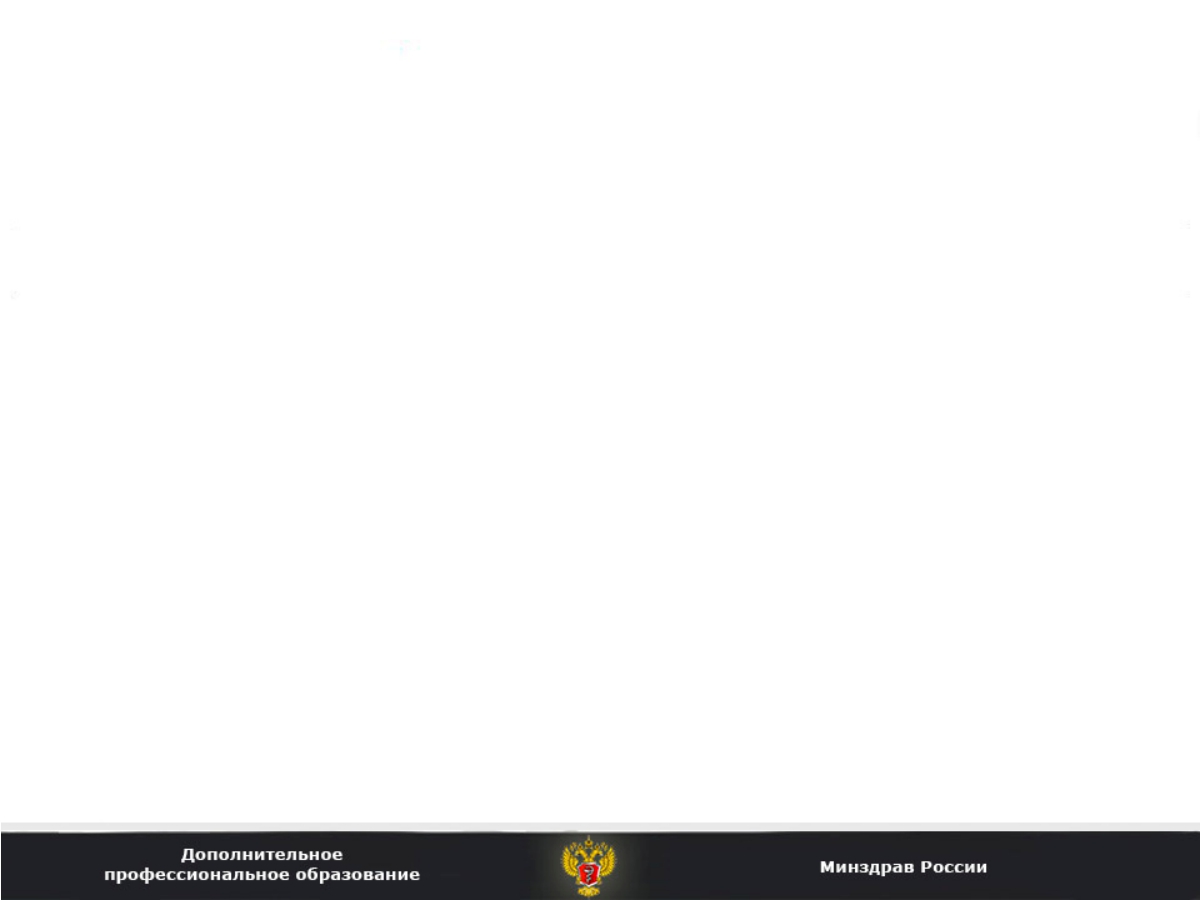 Классификация типов отношения к болезни
•
Ипохондрический - И
–   чрезмерное сосредоточение на субъективных неприятных ощущениях, стремление постоянно рассказывать о них, преувеличение действительных и выискивание несуществующих болезней и страданий, постоянные требования дополнительного тщательного обследования у специалистов, сочетание желания лечиться с неверием в возможность выздоровления.
•
Неврастенический - Н

–   поведение по типу «раздражительной слабости», неумение и нежелание терпеть болевые ощущения, срывы на окружающих с последующим раскаянием, угрызениями совести и просьбами о помощи.
•
Меланхолический (витально-тоскливый) - М

–   сверхудрученность болезнью, неверие в выздоровление, пессимизм, активные
депрессивные высказывания вплоть до суицидальных мыслей.
•
Апатический - А

–   полное безразличие к своей судьбе, к исходу болезни, пассивное подчинение
лечению, утрата интереса к жизни, вялость и апатия.
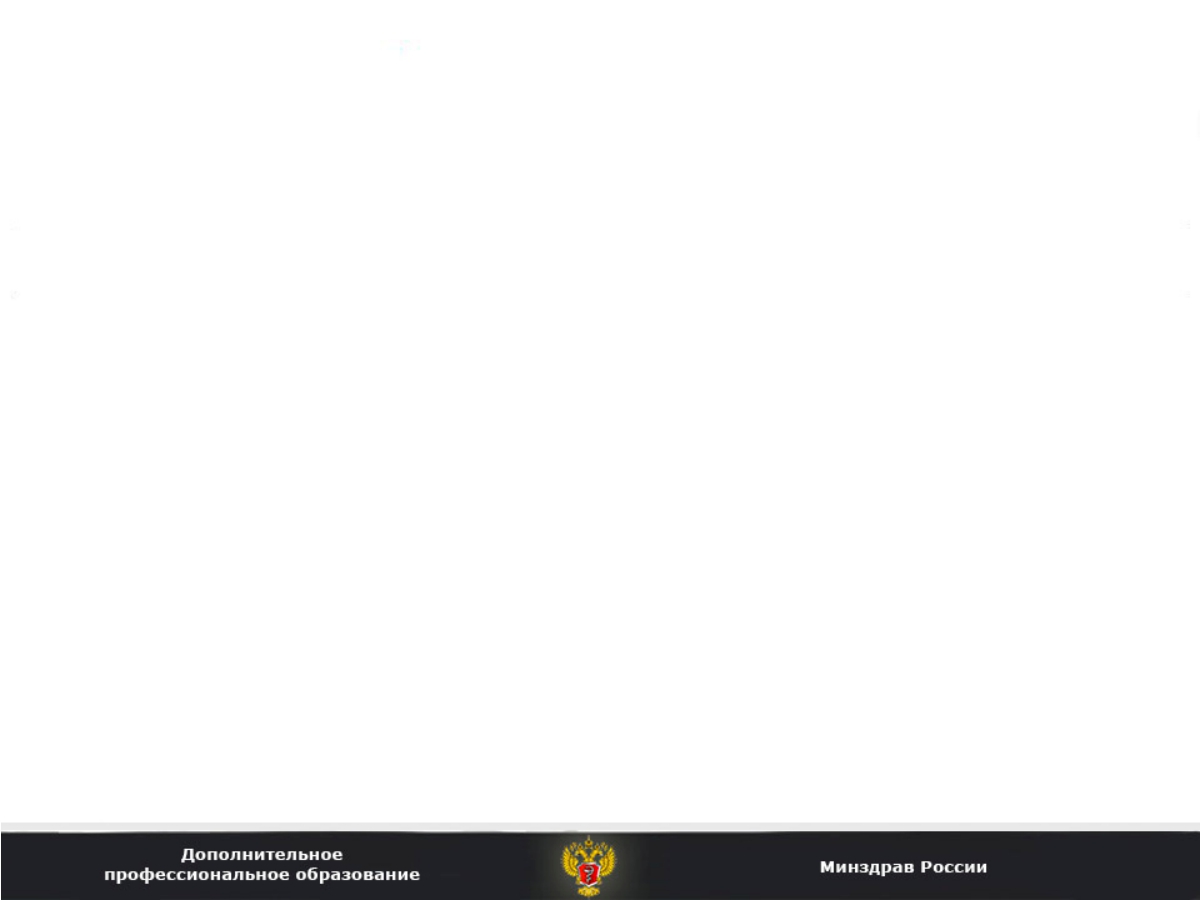 Классификация типов отношения к болезни
•
Сенситивный - С
–   чрезмерная ранимость, уязвимость, озабоченность возможными неблагоприятными впечатлениями, которые могут произвести на окружающих сведения о болезни, боязнь стать мишенью сплетен, объектом жалости, обузой для близких; колебания настроения.
•
Эгоцентрический (истероидный) - Э

–   выставление напоказ окружающим своих страданий и переживаний с целью вызвать сочувствие и полностью завладеть их вниманием, требование исключительной заботы о себе в ущерб другим делам и заботам, полное невнимание к близким.
•
Паранойяльный - П

–   уверенность, что болезнь – результат внешних причин, чьего-то злого умысла, крайняя подозрительность и настороженность к лечению, обвинения врачей в халатности и злом умысле.
•
Дисфорический (агрессивный) - Д

–   гневливо-мрачное настроение, зависть и ненависть к здоровым, вспышки озлобленности со склонностью винить в своей болезни других, требование особого внимания к себе,  деспотическое отношение к близким.
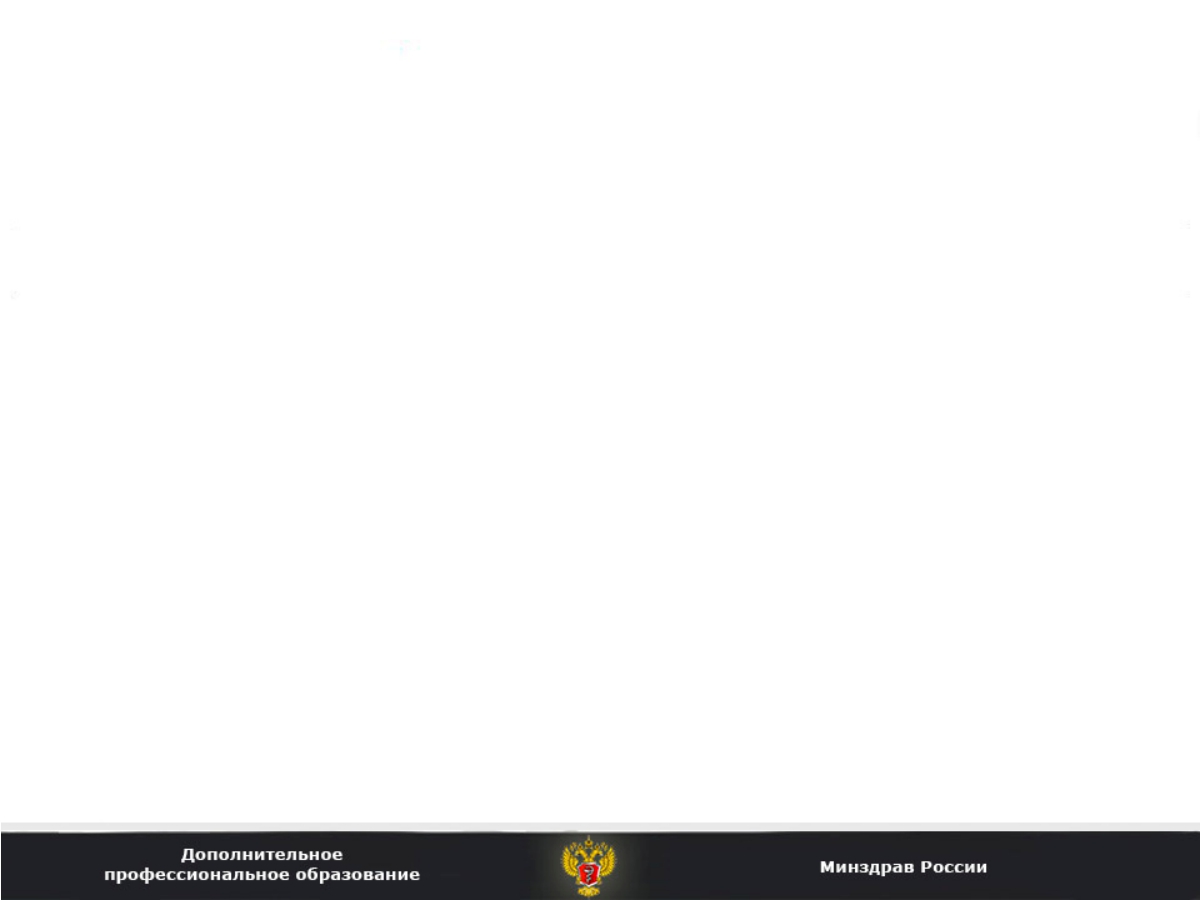 Опросник ТОБОЛ
(Тип отношения к болезни)
•
Клиническая тестовая методика, направленная на диагностику типа отношения к болезни.
•
Сконструирована коллективом авторов: Л.И.Вассерман, А.Я.Вукс, Б.В.Иовлев, Э.Б.Карпова в 1987 году в НИИ им.Бехтерева.
•
Испытуемому предъявляется бланк с 12 группами утверждений, от 10 до
16 утверждений в каждой.
•
В каждой группе он должен выбрать одно или максимум два утверждения, которые наиболее полно описывают его состояние.
•
Если ни одно из утверждений не подходит, нужны выбрать последнее «Ни одно утверждение мне не походит».
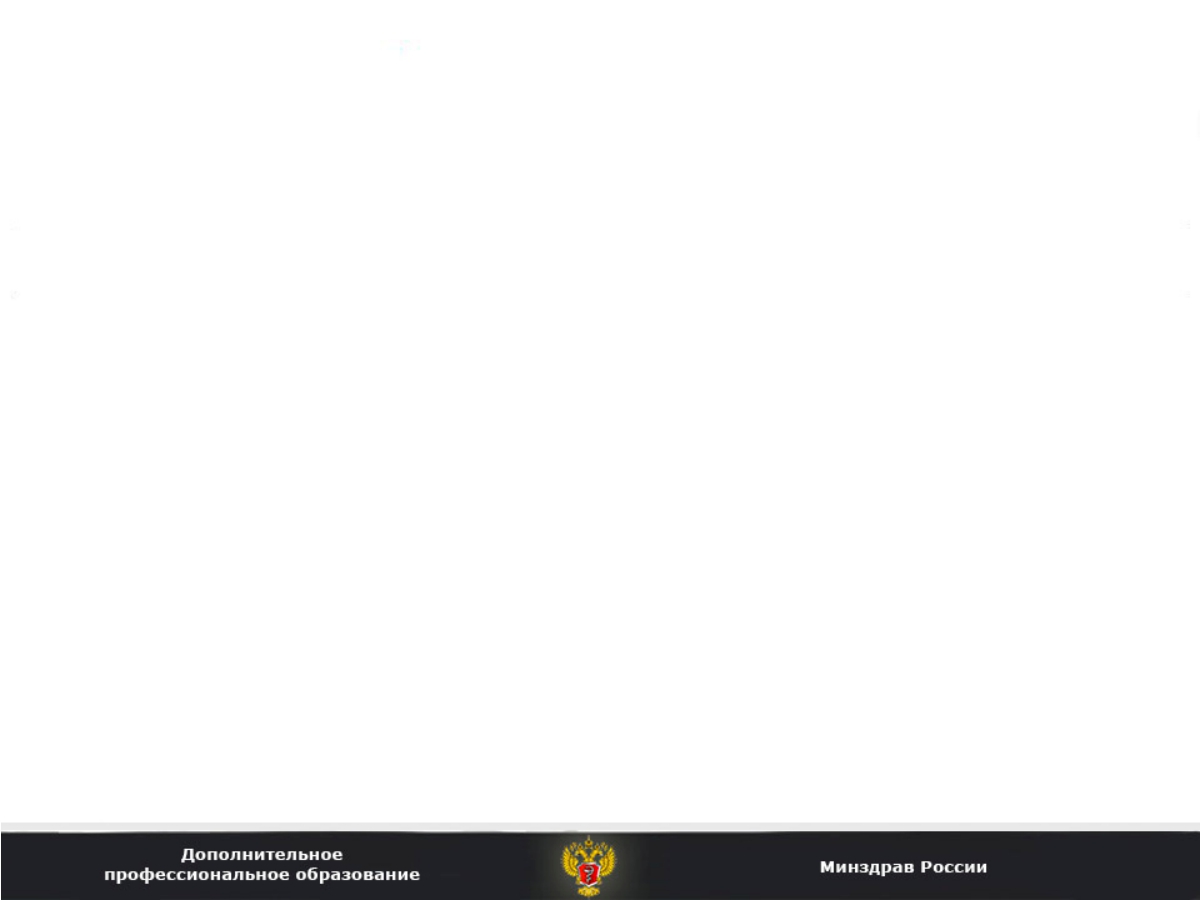 Пример вопросов опросника ТОБОЛ





V. Отношение к болезни
1.	Моя болезнь меня пугает (Т=4)
2.	Я так устал от болезни, что мне безразлично, что со мной будет (М=4; А=5)
3.	Стараюсь не думать о своей болезни и жить беззаботной жизнью (З=5)
4.	Моя болезнь больше всего угнетает меня тем, что люди стали сторониться меня (С=5)
5.	Без конца думаю о всех возможных осложнениях, связанных с болезнью (Т=5)
6.	Я думаю, что моя болезнь неизлечима и ничего хорошего меня не ждет (И=4; М=5; А=3)
7.	Считаю, что моя болезнь запущена из-за невнимания и неумения врачей (Э=4; П=4; Д=4)
8.	Считаю, что опасность моей болезни врачи преувеличивают (З=5)
9.	Стараюсь перебороть болезнь, работать как прежде и даже еще больше (Р=5)
10.	Я чувствую, что моя болезнь гораздо тяжелее, чем это могут определить врачи (Т=4; И=5; М=4; Э=4)
11.	Я здоров, и болезни меня не беспокоят (З=5)
12.	Моя болезнь протекает совершенно необычно – не так, как у других, и поэтому требует особого внимания (Э=5)
13.	Моя болезнь меня раздражает, делает нетерпеливым, вспыльчивым (Н=5; Д=4)
14.	Я знаю по чьей вине я заболел и не прощу этого никогда (П=5; Д=4)
15.	Я всеми силами стараюсь не поддаваться болезни (Г=5; Р=5)
16.	Ни одно из определений мне не подходит
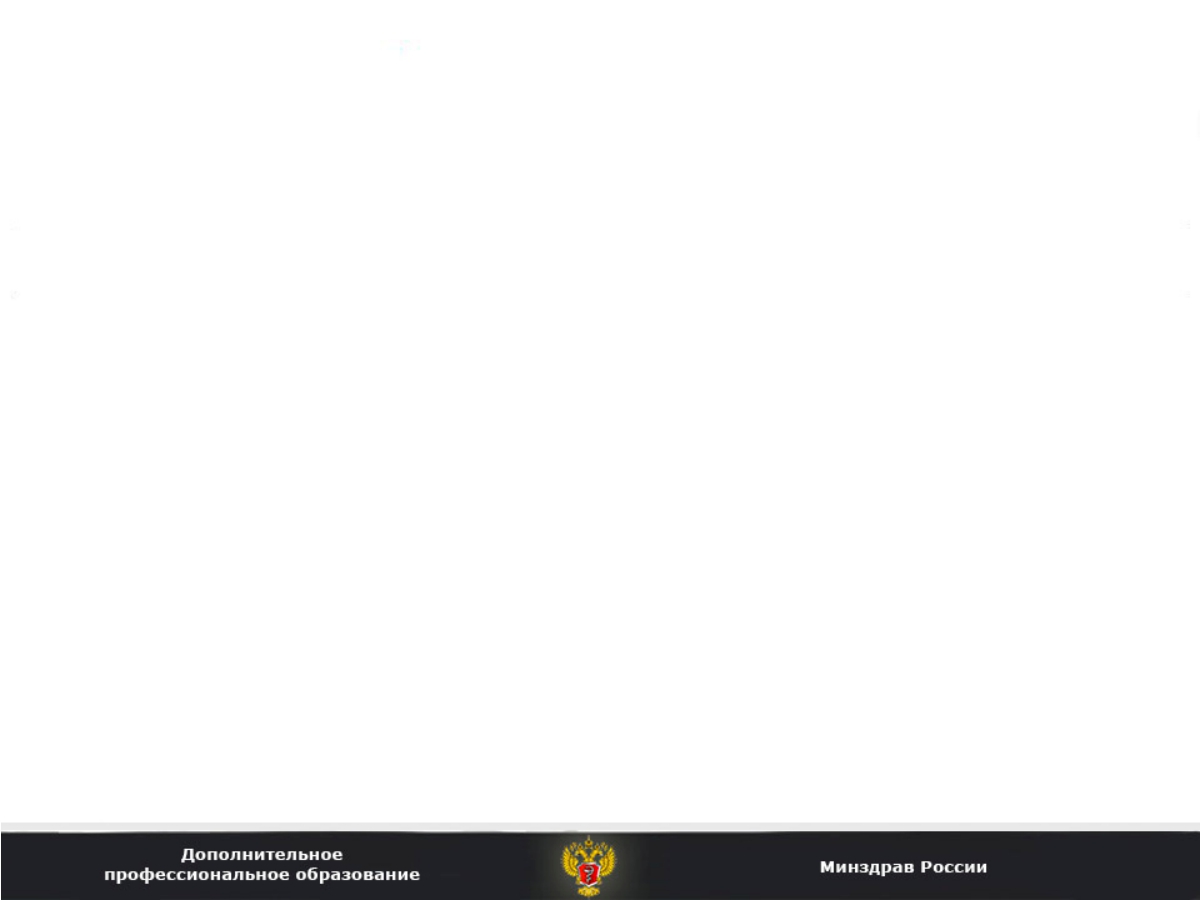 Спасибо за внимание!